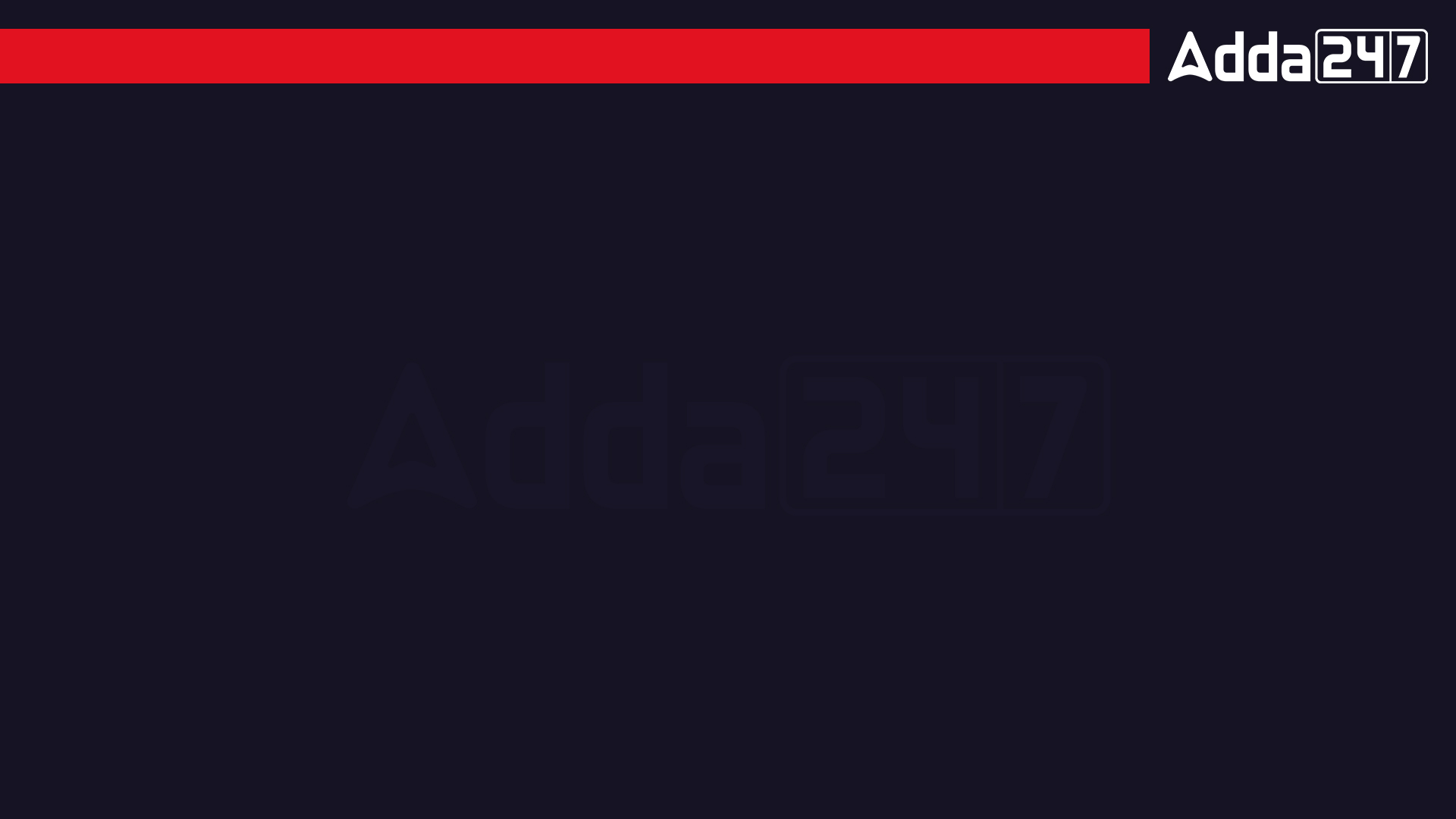 Rey waited for the train all night.
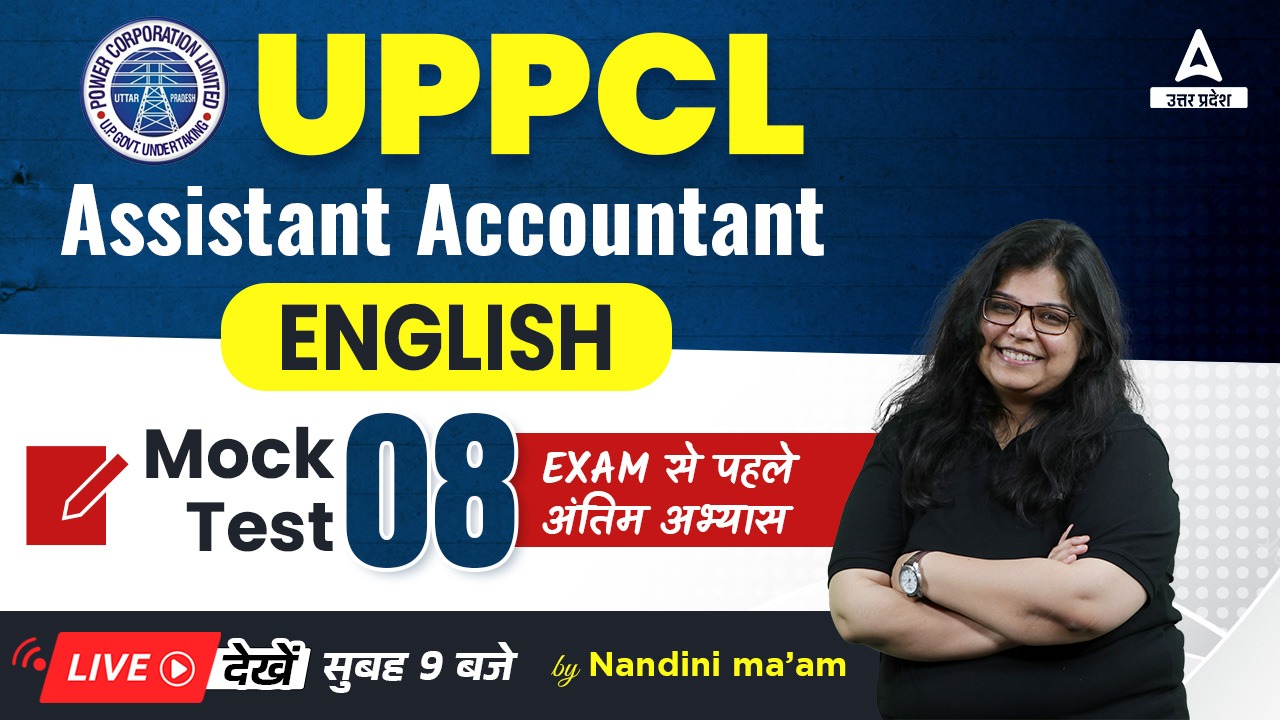 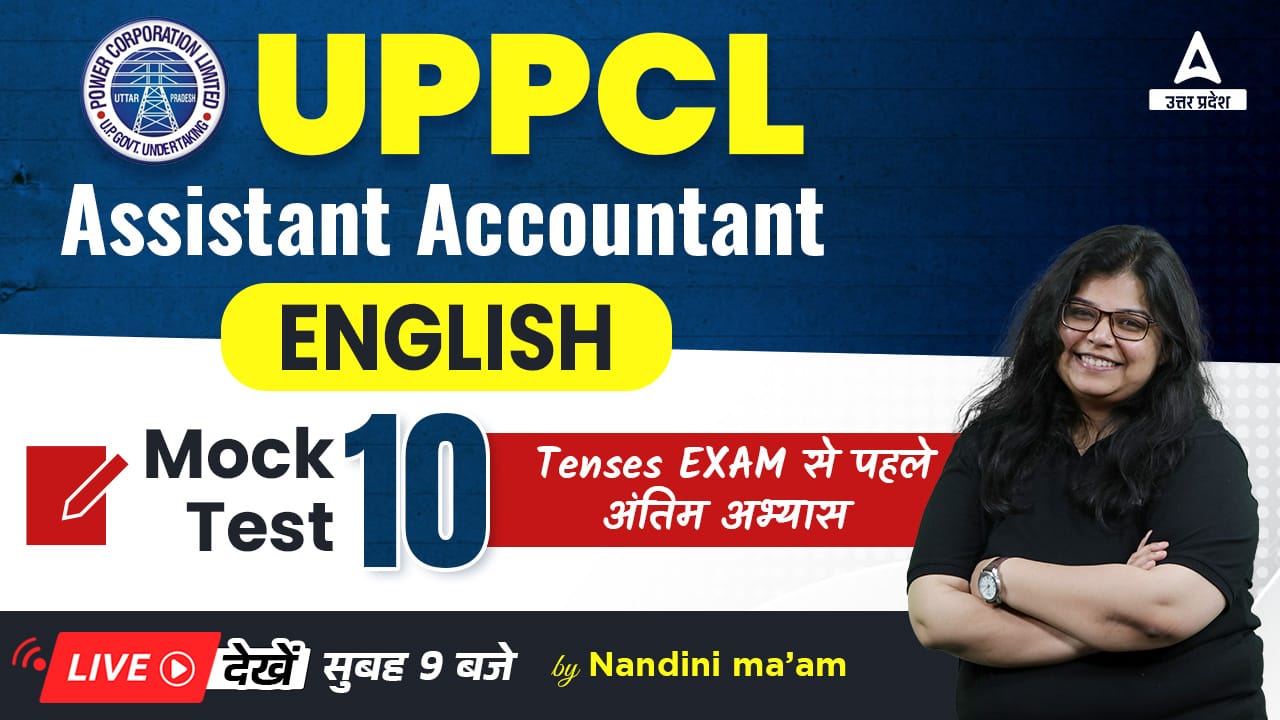 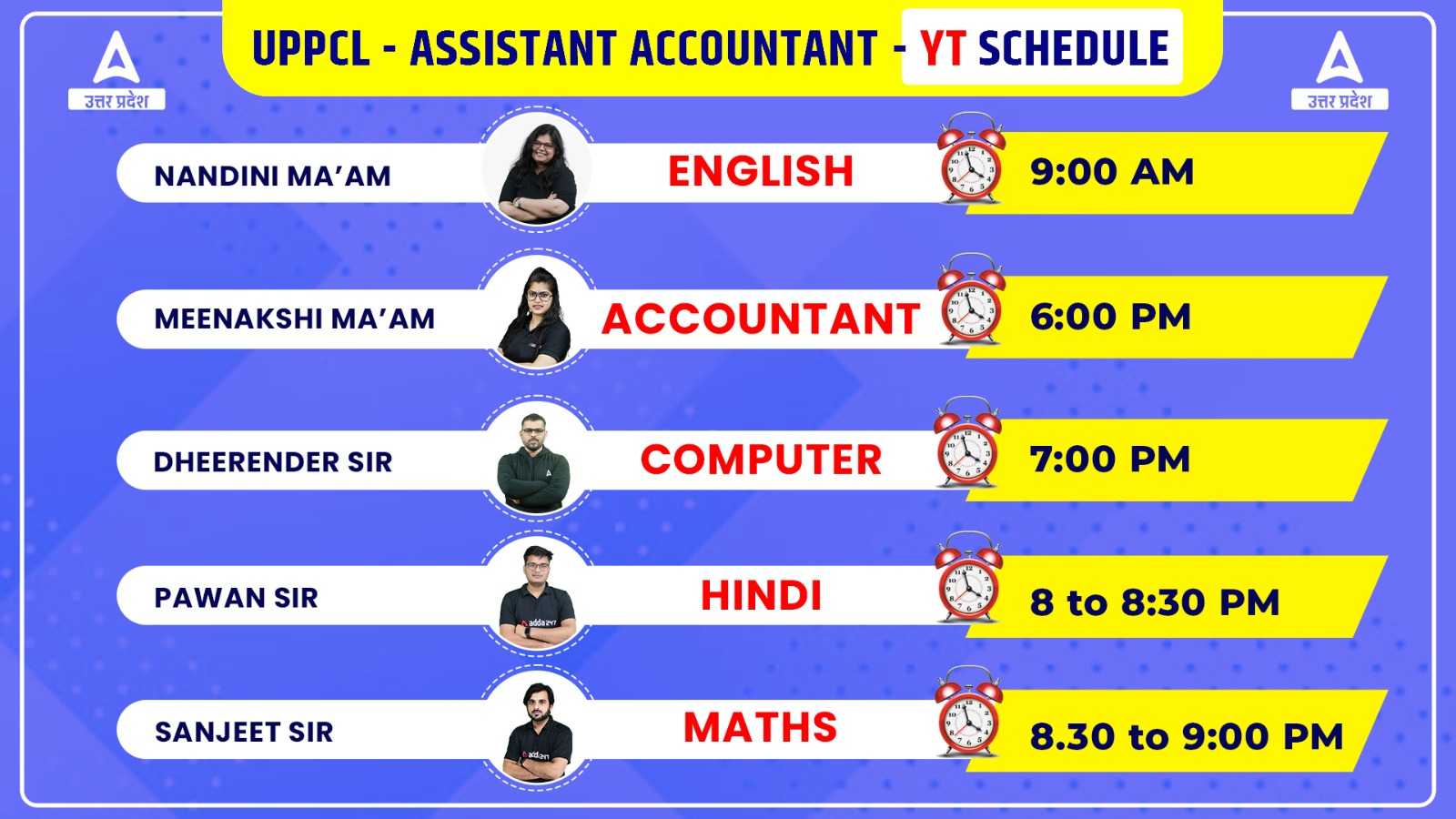 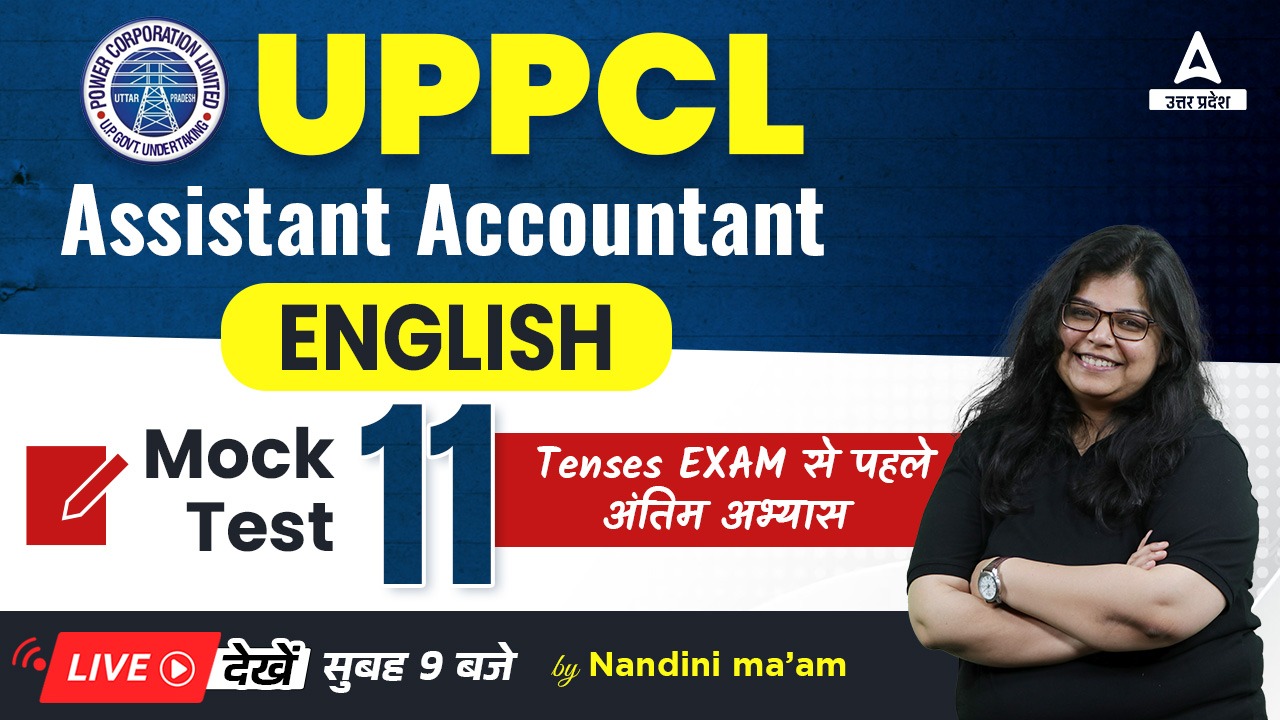 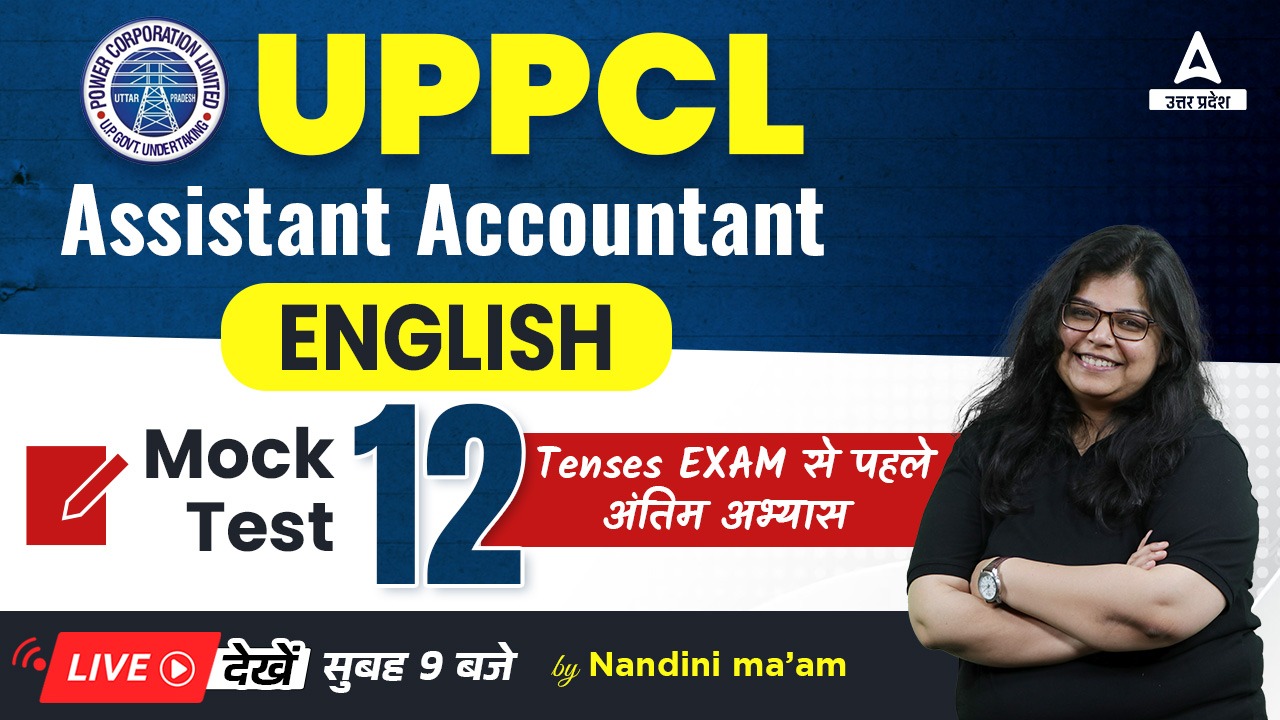 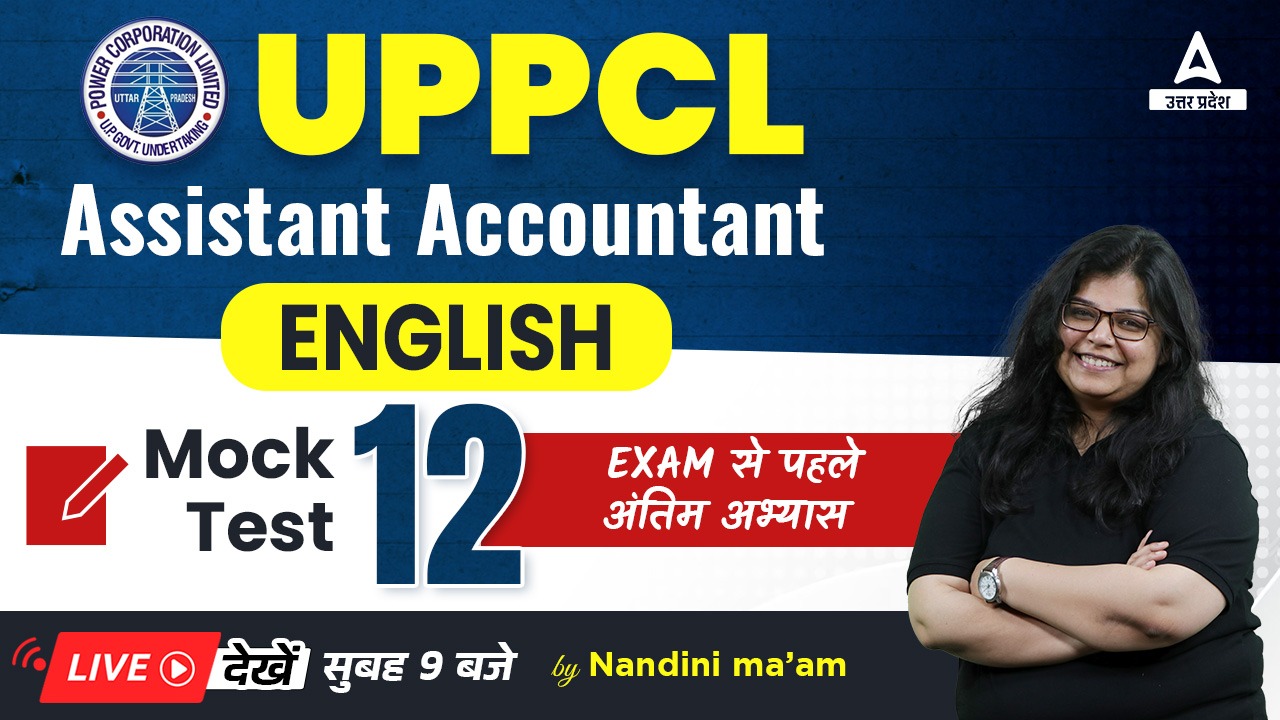 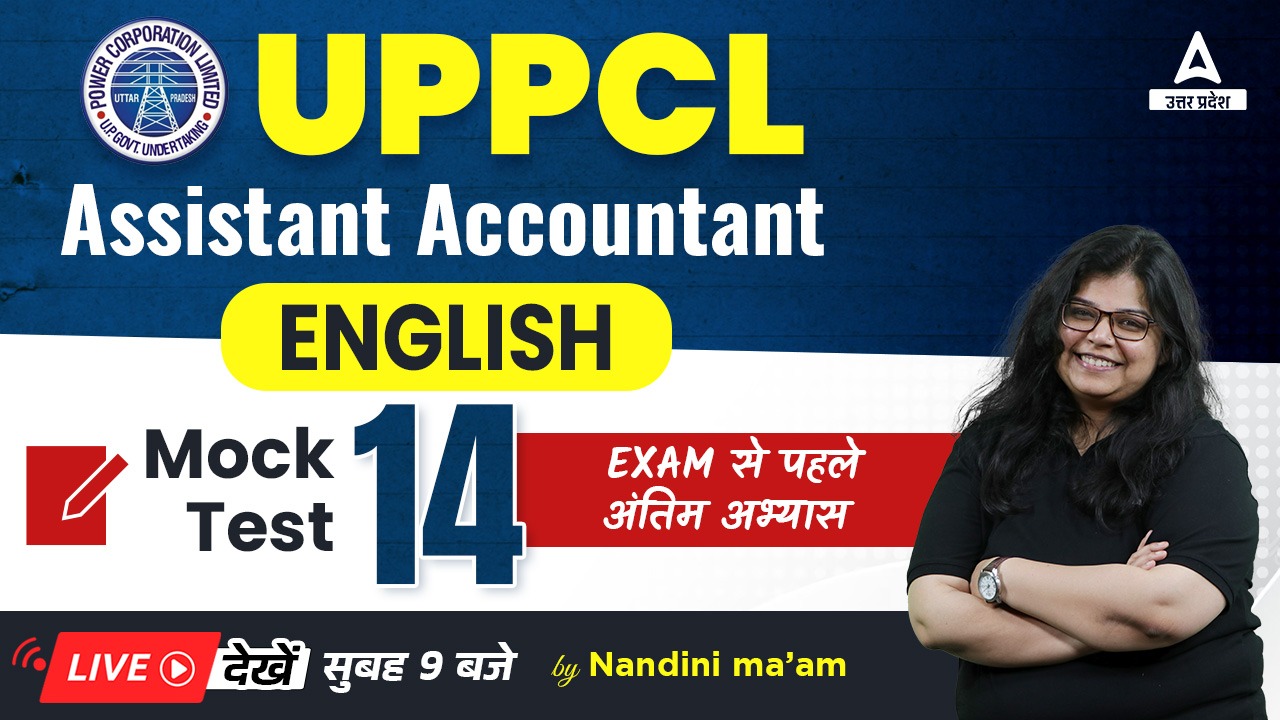 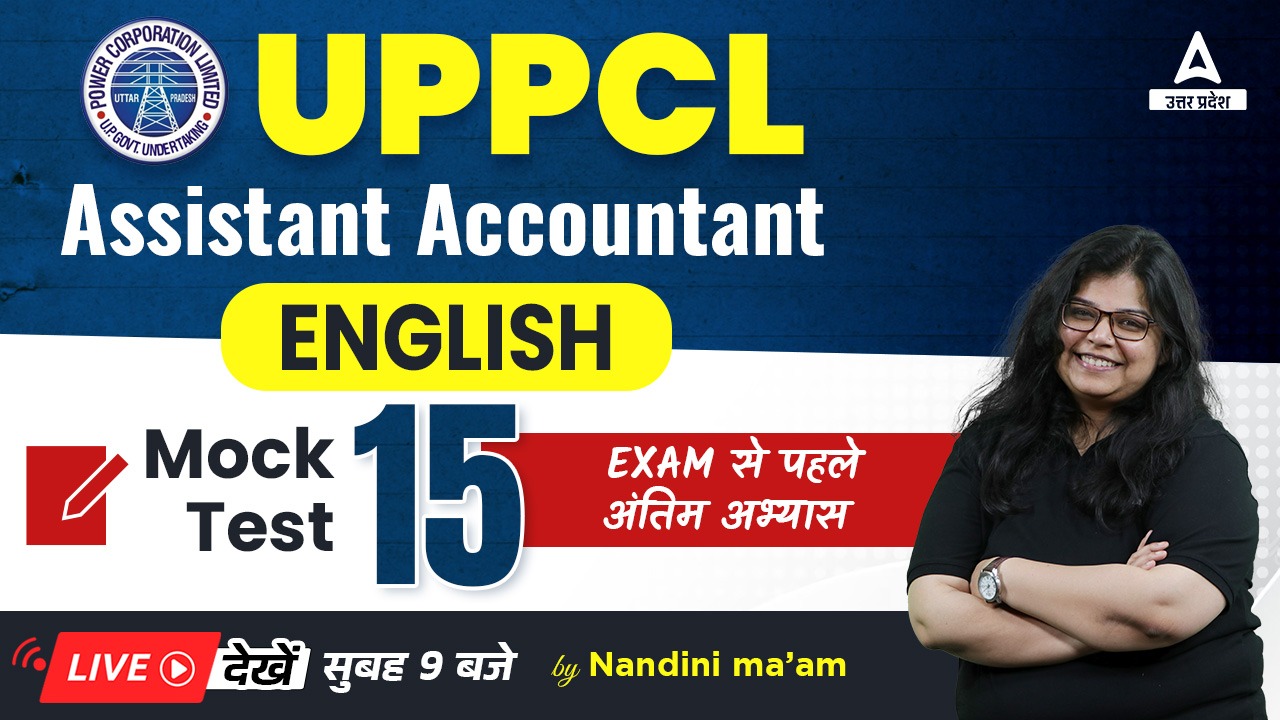 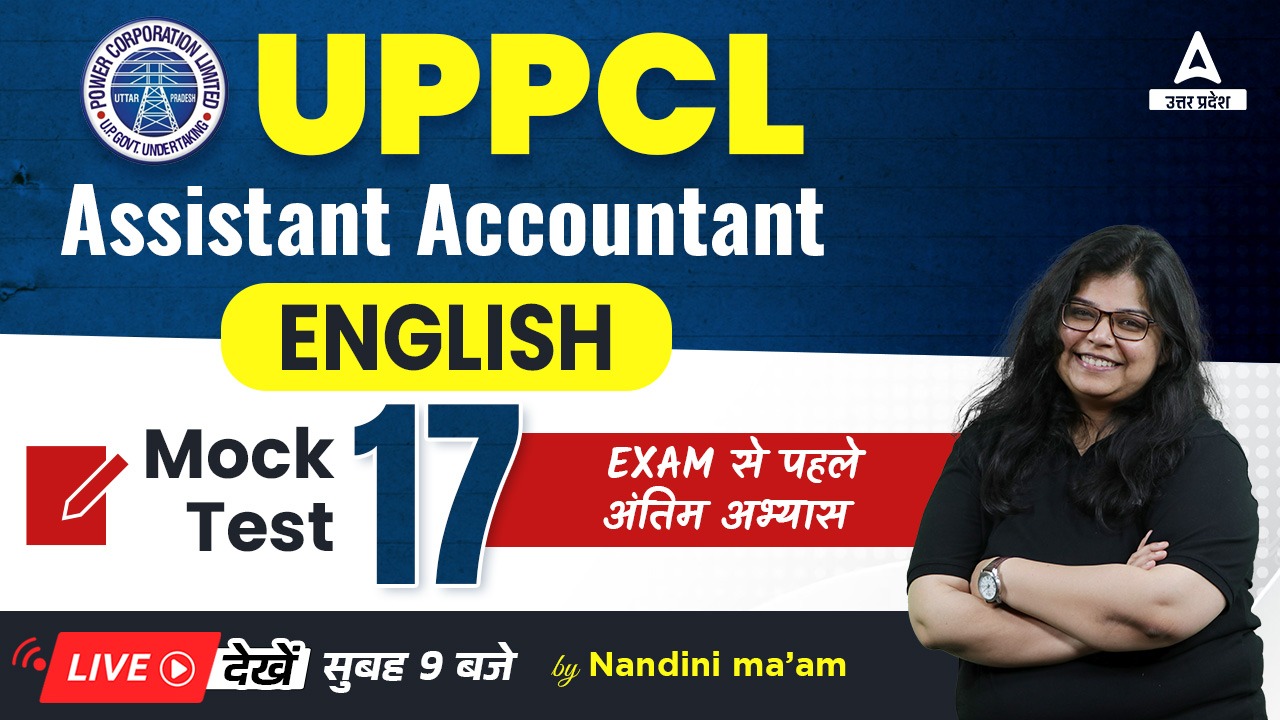 UPPCL – ENGLISH | MONDAY – SATURDAY | 9:00 AM
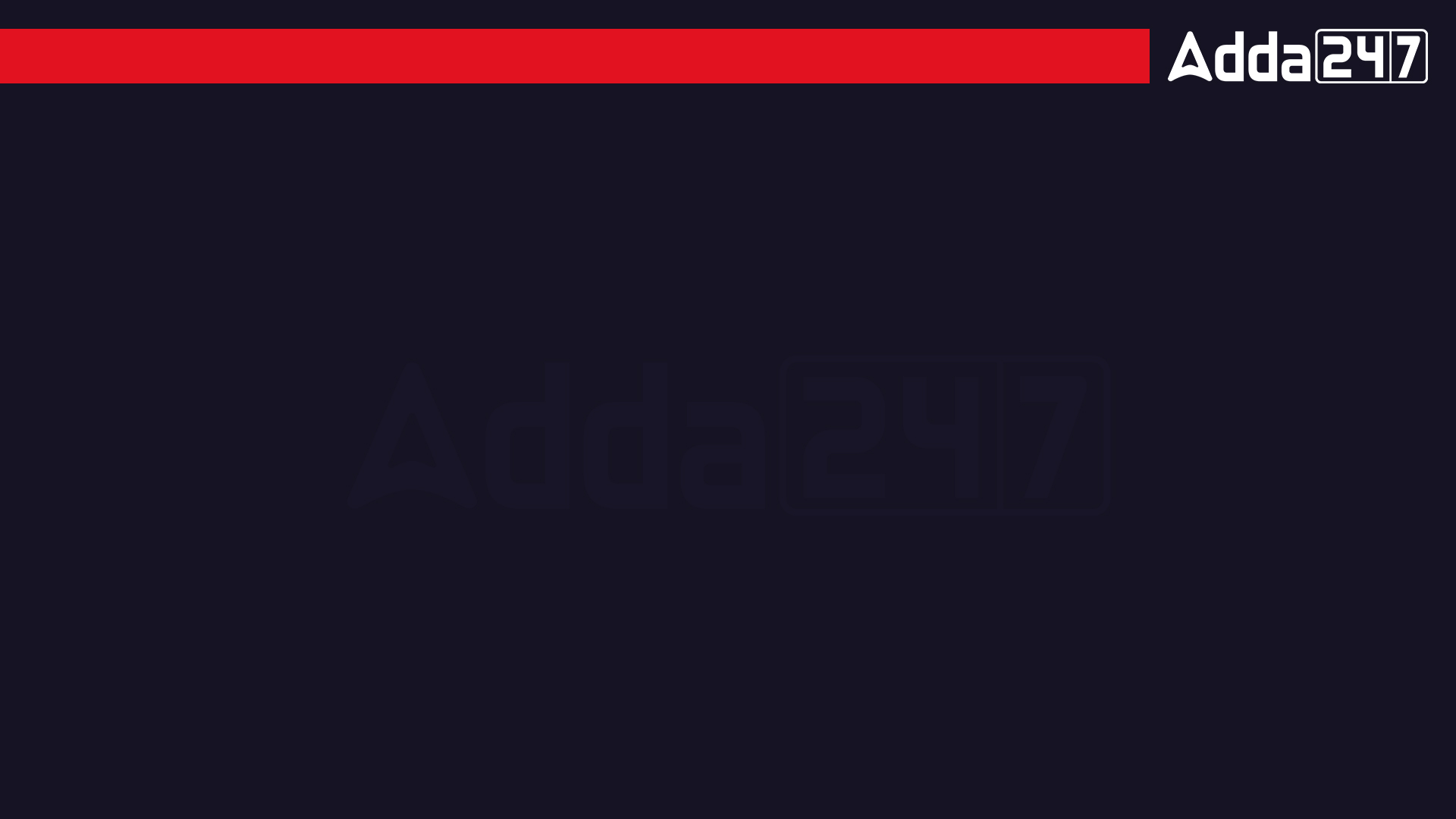 Rey waited for the train all night.
UPPCL – ENGLISH | MONDAY – SATURDAY | 9:00 AM
Select the most appropriate option to fill the blank.

You must _______ fail to watch my daughter’s first stage performance.

Unless
Without
Except
Devoid
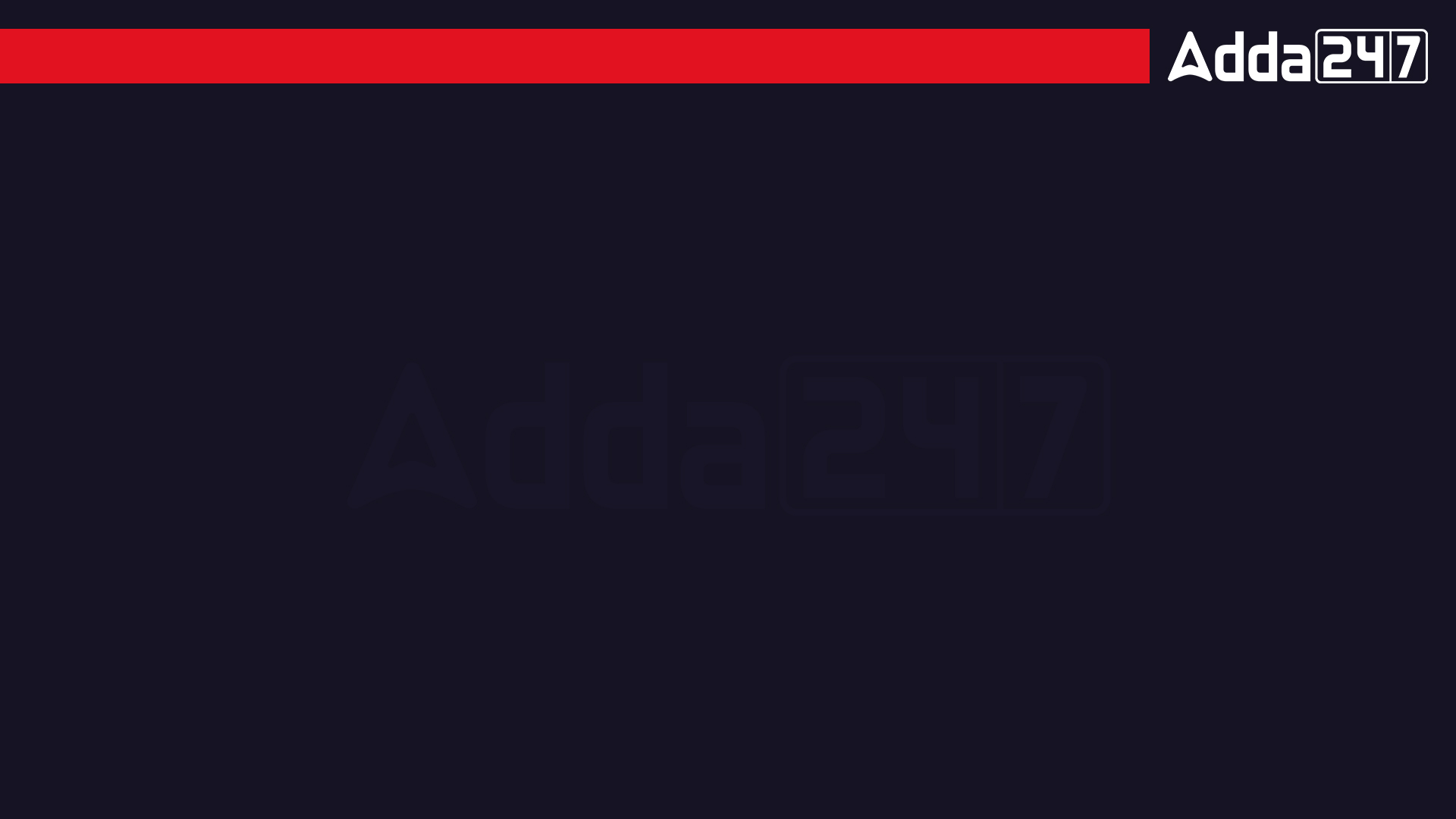 Rey waited for the train all night.
UPPCL – ENGLISH | MONDAY – SATURDAY | 9:00 AM
Select the most appropriate option to fill the blank.

2. A common man is not fully ___________ with the complexities of the laws.

Accused
Abused
Conversed
Reversed
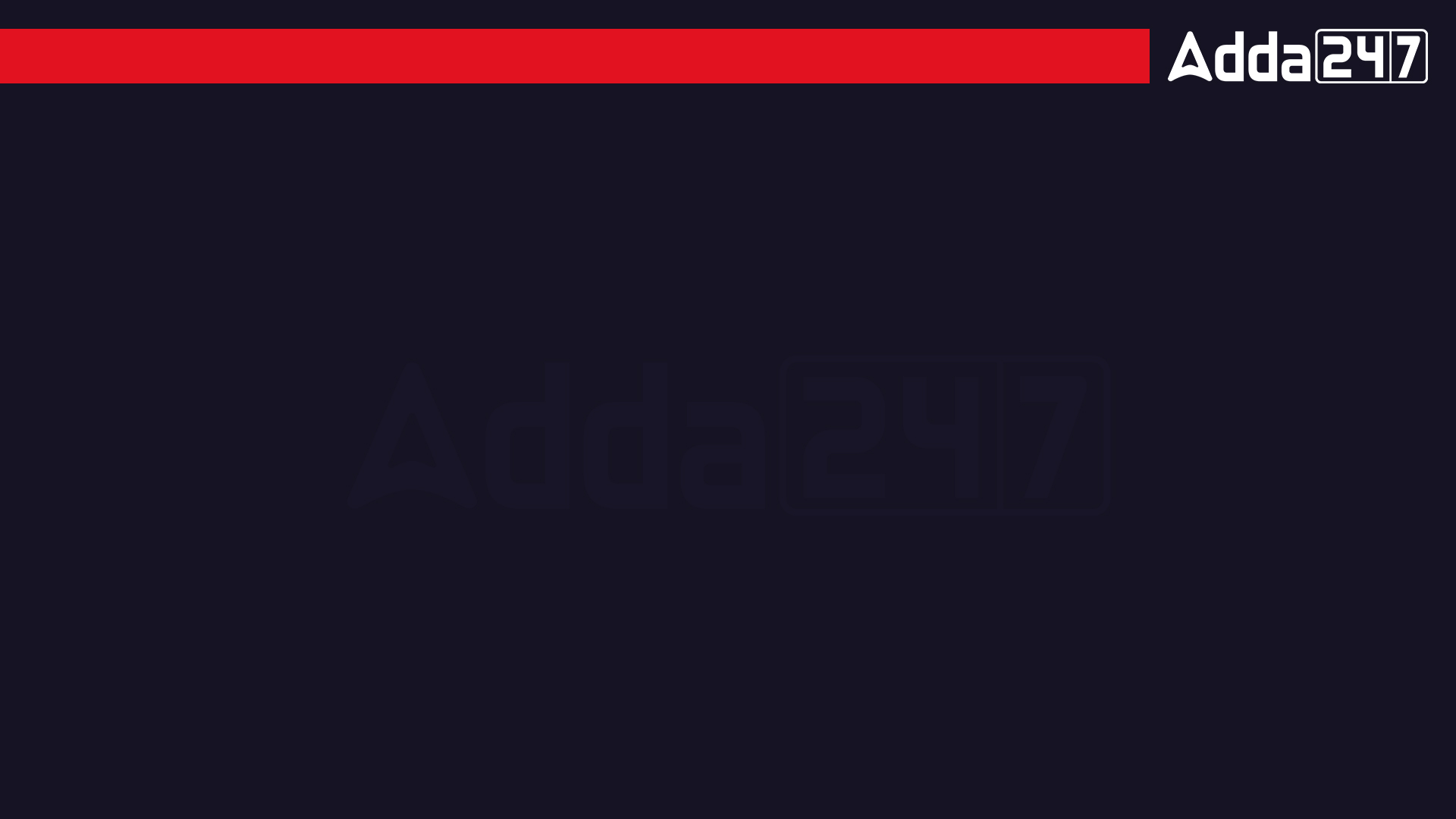 Rey waited for the train all night.
UPPCL – ENGLISH | MONDAY – SATURDAY | 9:00 AM
Select the most appropriate option to fill the blank.

3. I work very _________ and am decisive and accurate in my judgement.

Anxious
Elaborate
Efficiently
Precise
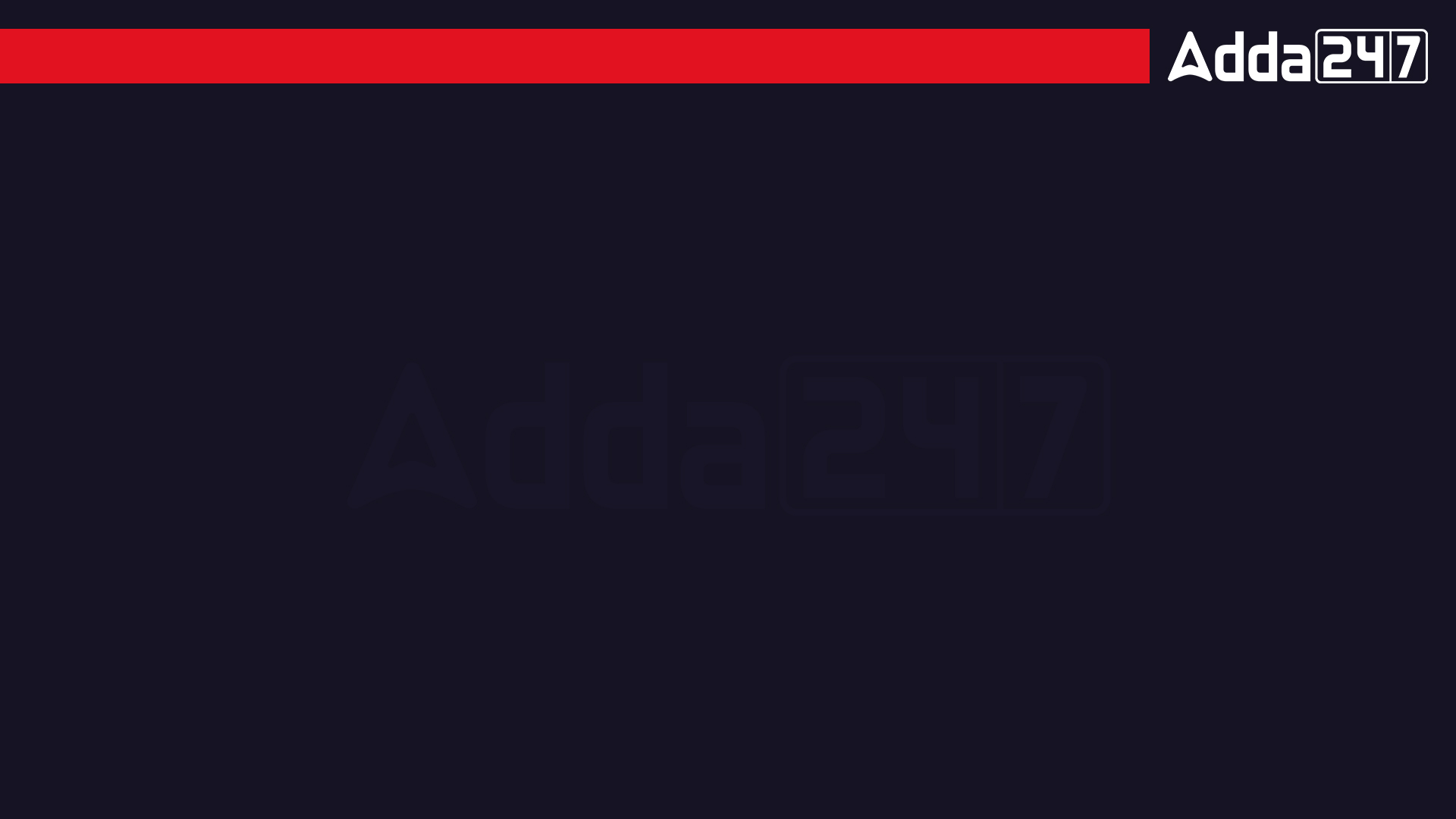 Rey waited for the train all night.
UPPCL – ENGLISH | MONDAY – SATURDAY | 9:00 AM
Select the most appropriate option to fill the blank.

4. Making pies and cakes ________ Mrs. Kumar’s speciality.

Have
Is
Has
Are being
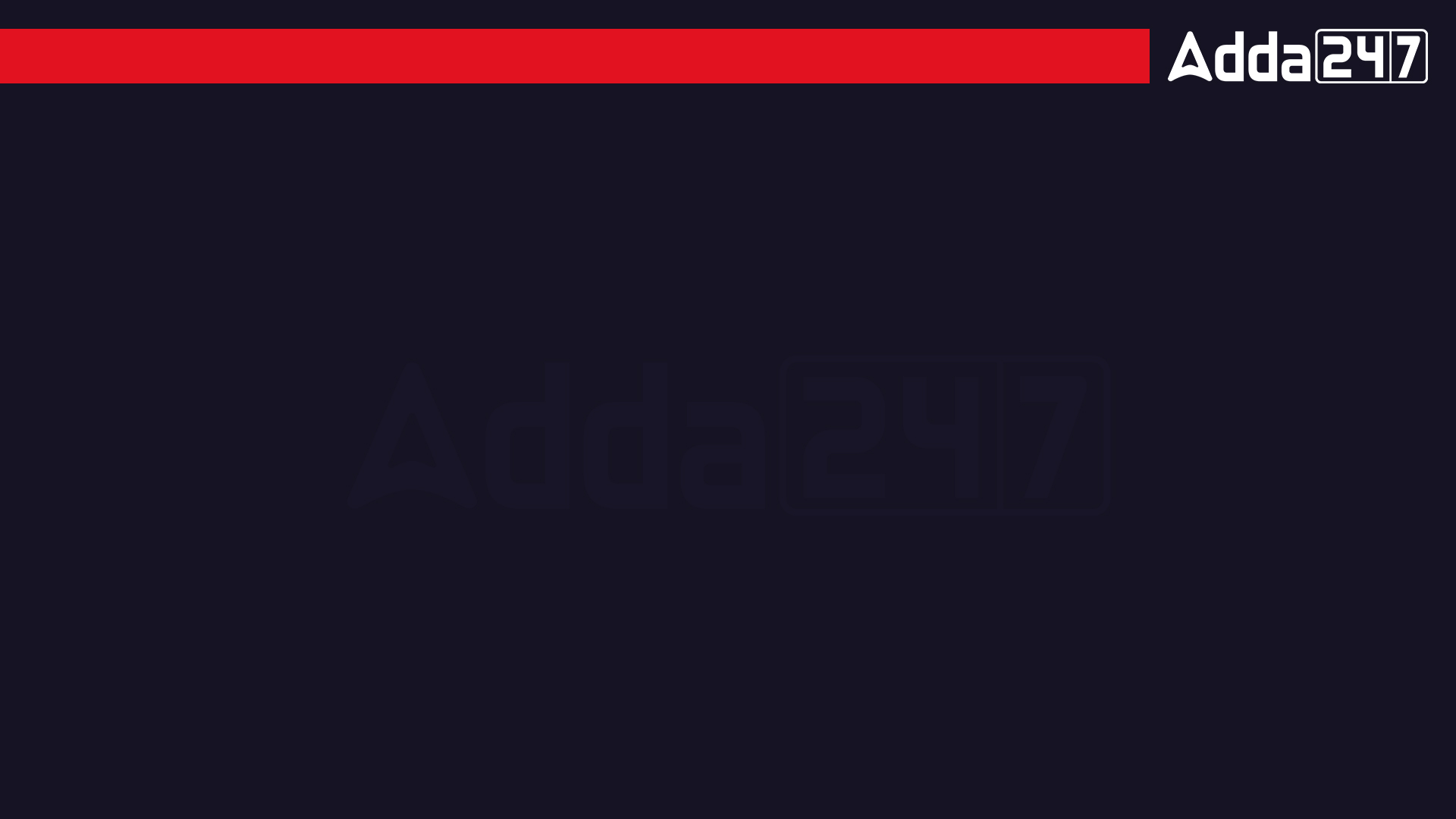 Rey waited for the train all night.
UPPCL – ENGLISH | MONDAY – SATURDAY | 9:00 AM
Select the most appropriate option to fill the blank.

5. A __________ man is certain to be prosperous.

Diligent
Inactive
Lethargic
Indolent
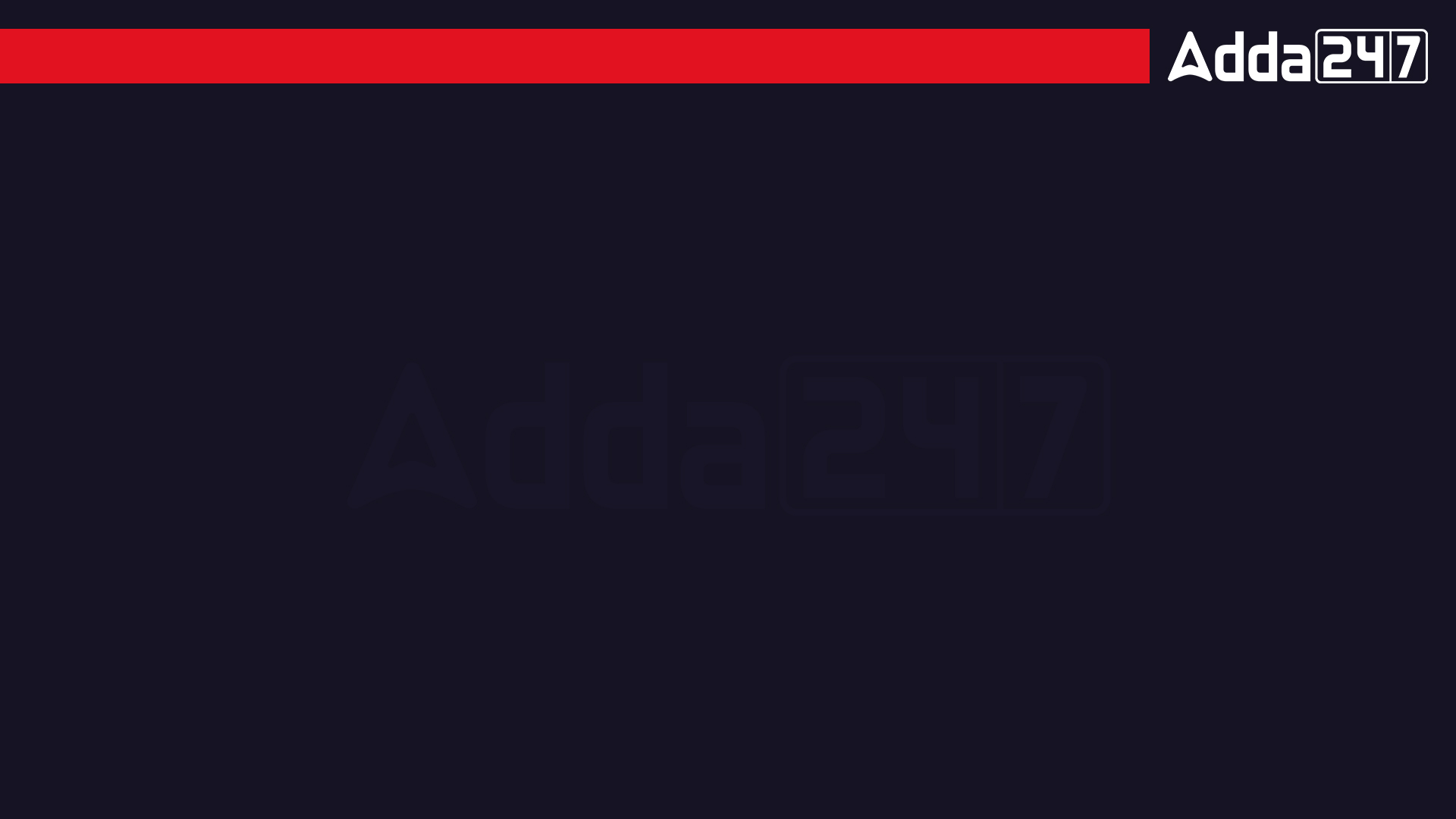 Rey waited for the train all night.
UPPCL – ENGLISH | MONDAY – SATURDAY | 9:00 AM
Select the most appropriate option to fill the blank.

6. I don’t have much energy these days. After a short stroll, I am quite ________.

Relieved
Eager
Exhausted
uplifted
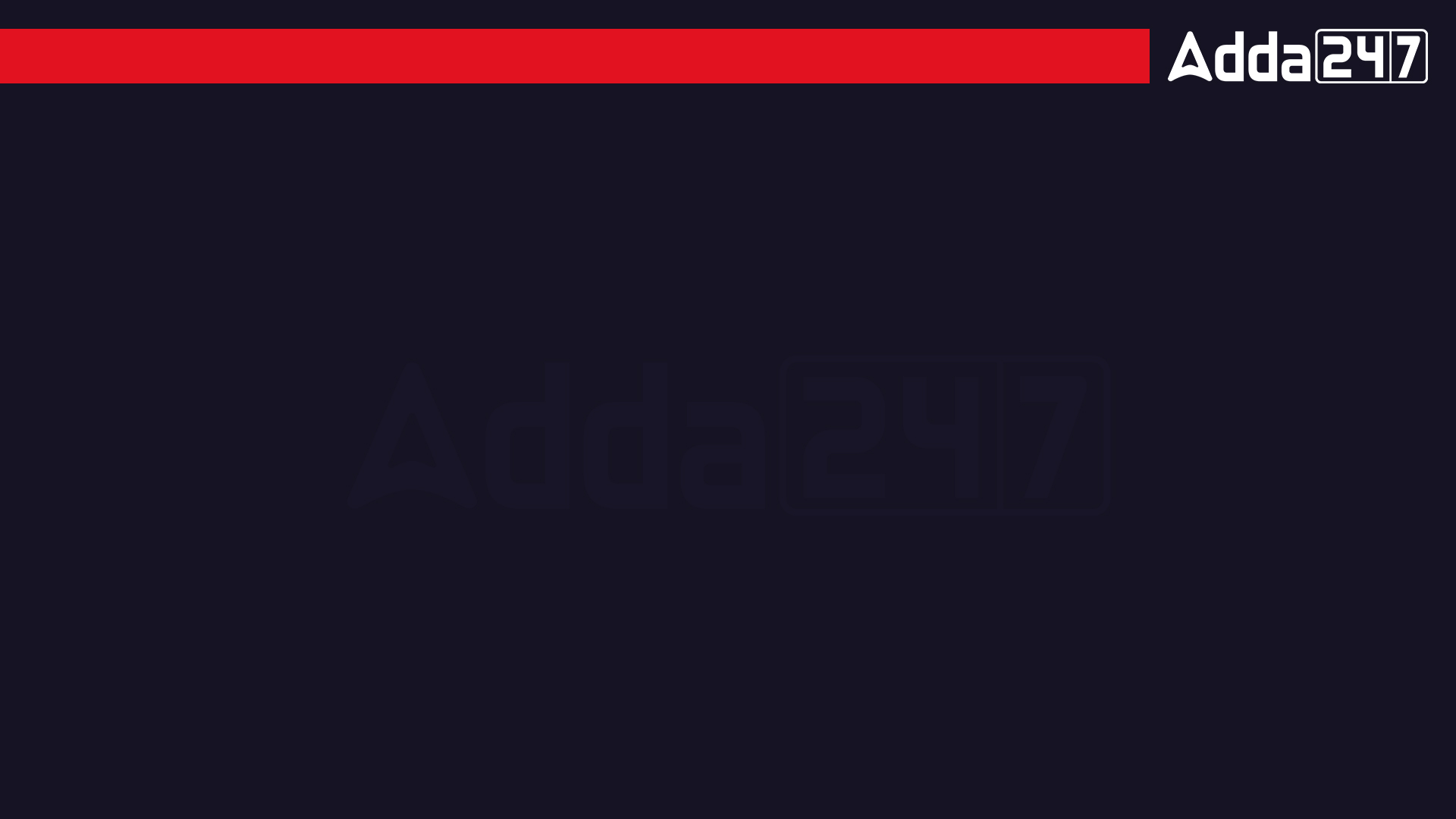 Rey waited for the train all night.
UPPCL – ENGLISH | MONDAY – SATURDAY | 9:00 AM
Select the most appropriate option to fill the blank.

7. Sanjay found the the unchanging rhythm of the musical piece to be annoyingly ___________.

Irreverent
Monotonous
Recusant
coherent
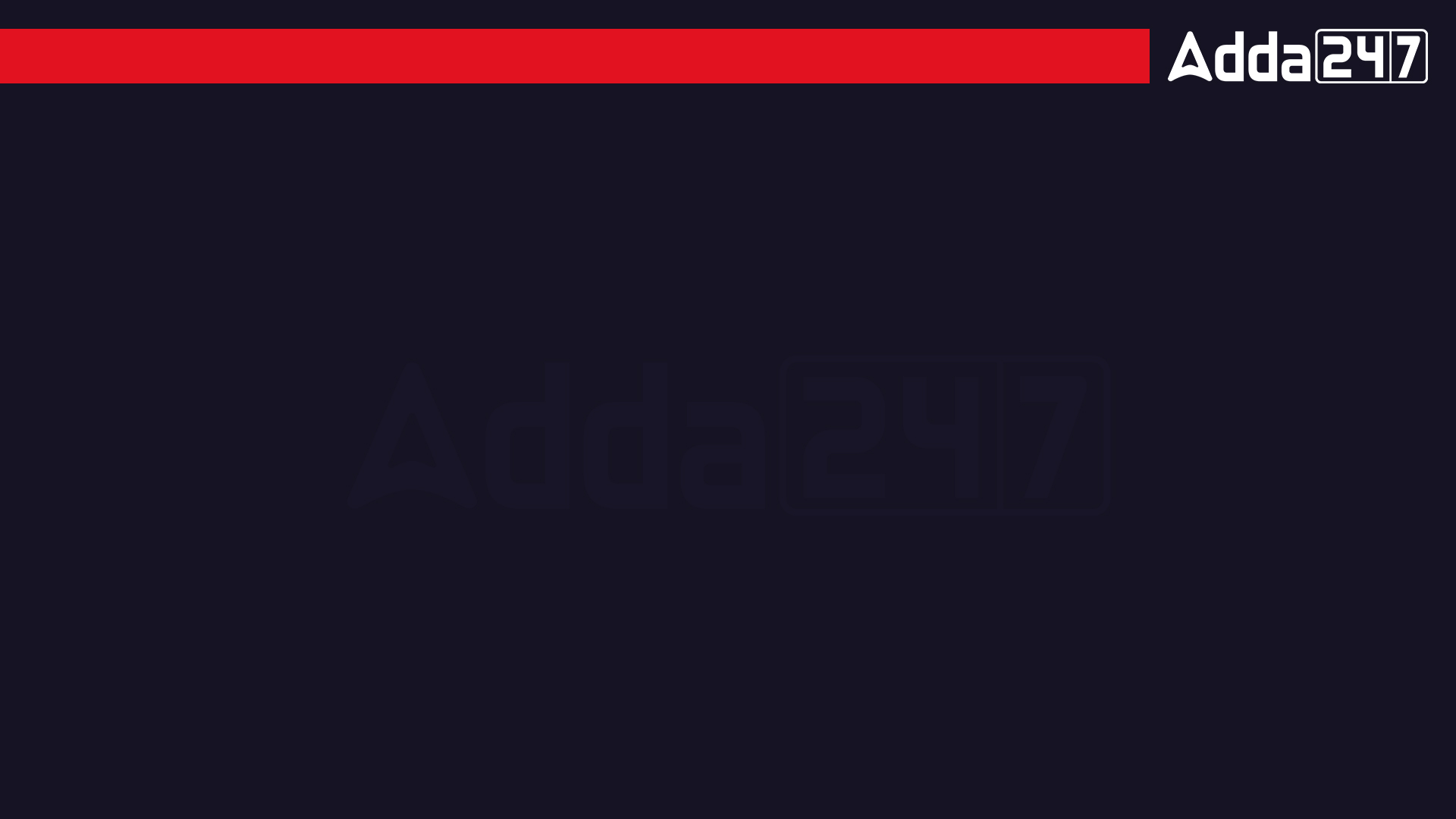 Rey waited for the train all night.
UPPCL – ENGLISH | MONDAY – SATURDAY | 9:00 AM
Select the most appropriate option to fill the blank.

8.Many national surveys _________ that malnutrition is common in developed countries.

Wheal
Reveal
Sheal
Vineal
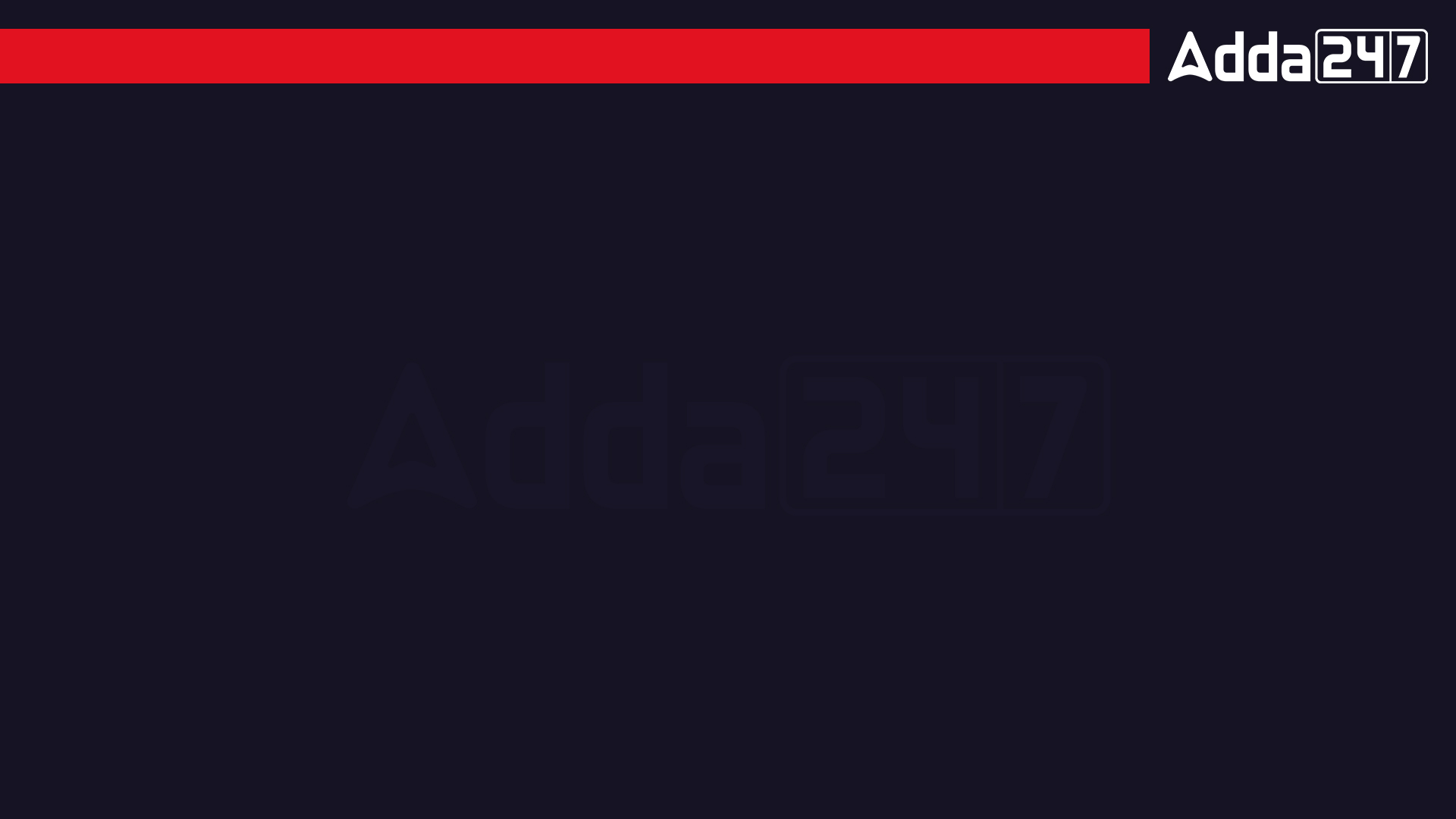 Rey waited for the train all night.
UPPCL – ENGLISH | MONDAY – SATURDAY | 9:00 AM
Select the most appropriate option to fill the blank.

9. Aristotle held that persons are fit to ______ while others are fit to be _______.

Ruled over, ruled
Ruling, rule
Rule, Ruled
Rule, Ruled over
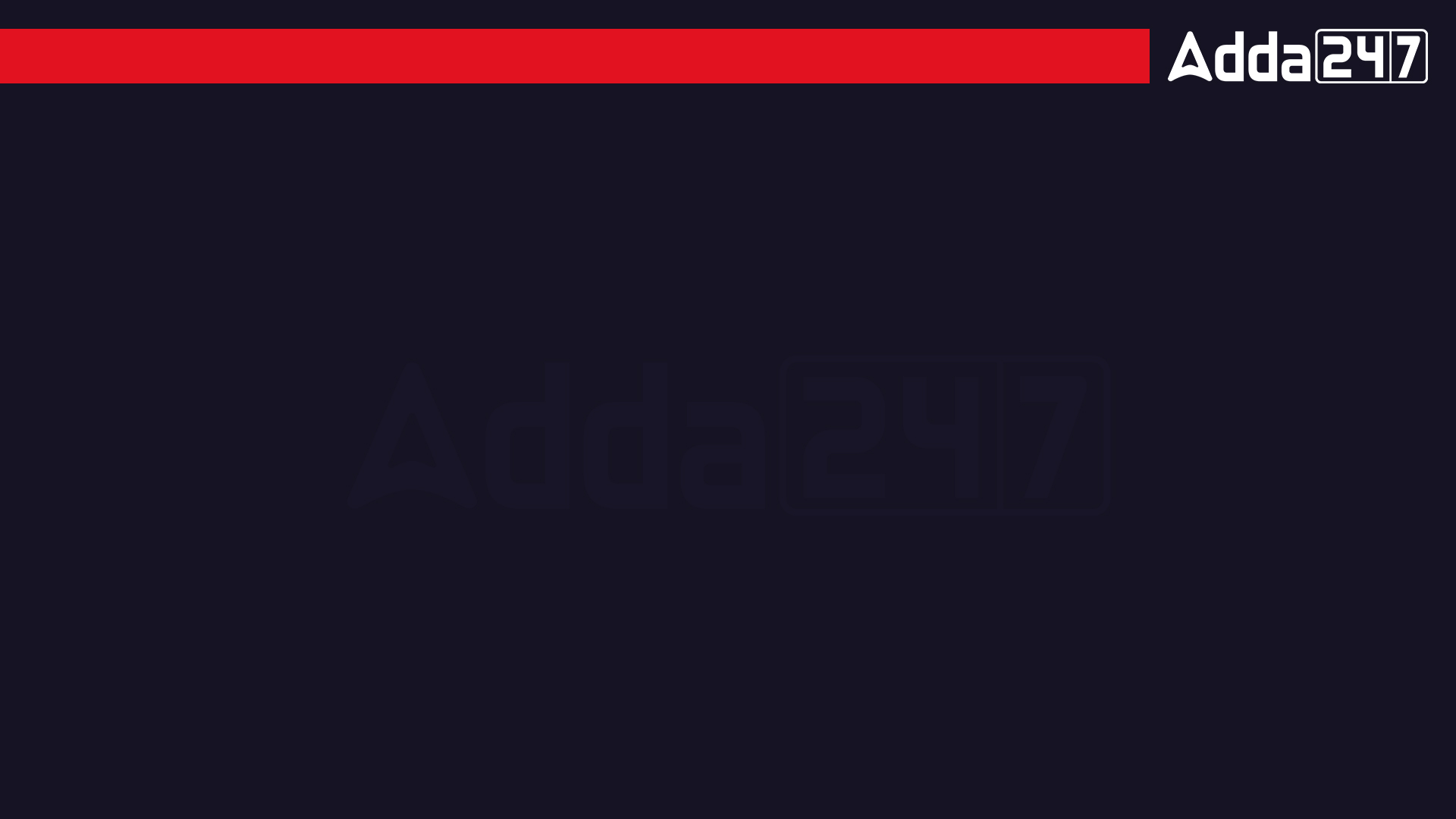 Rey waited for the train all night.
UPPCL – ENGLISH | MONDAY – SATURDAY | 9:00 AM
Select the most appropriate option to fill the blank.

10. Nitin told Rohan that he ________ English fluently and was very happy.

Can speak
Could Speak
Could have spoken
Could speaking
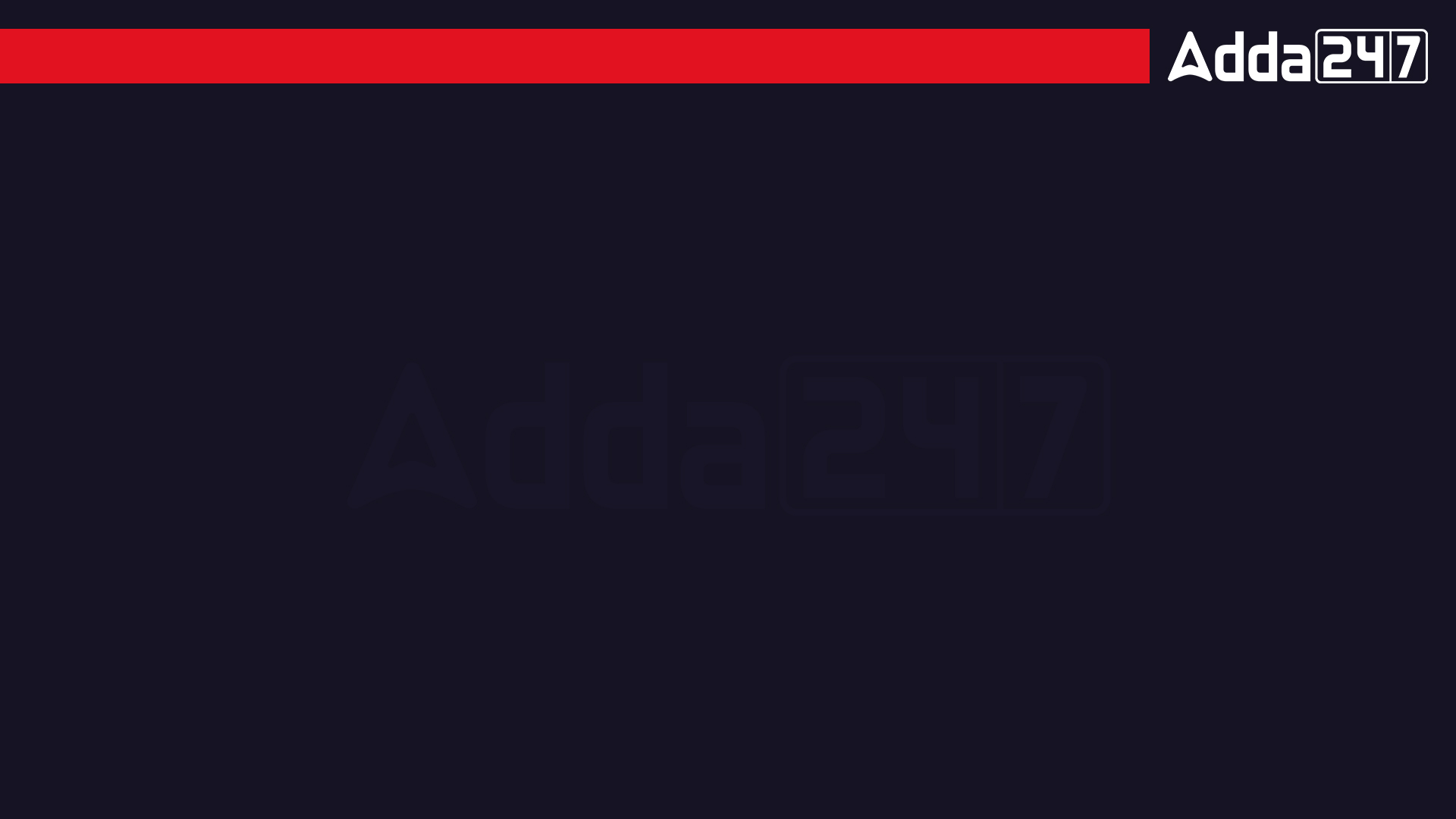 Rey waited for the train all night.
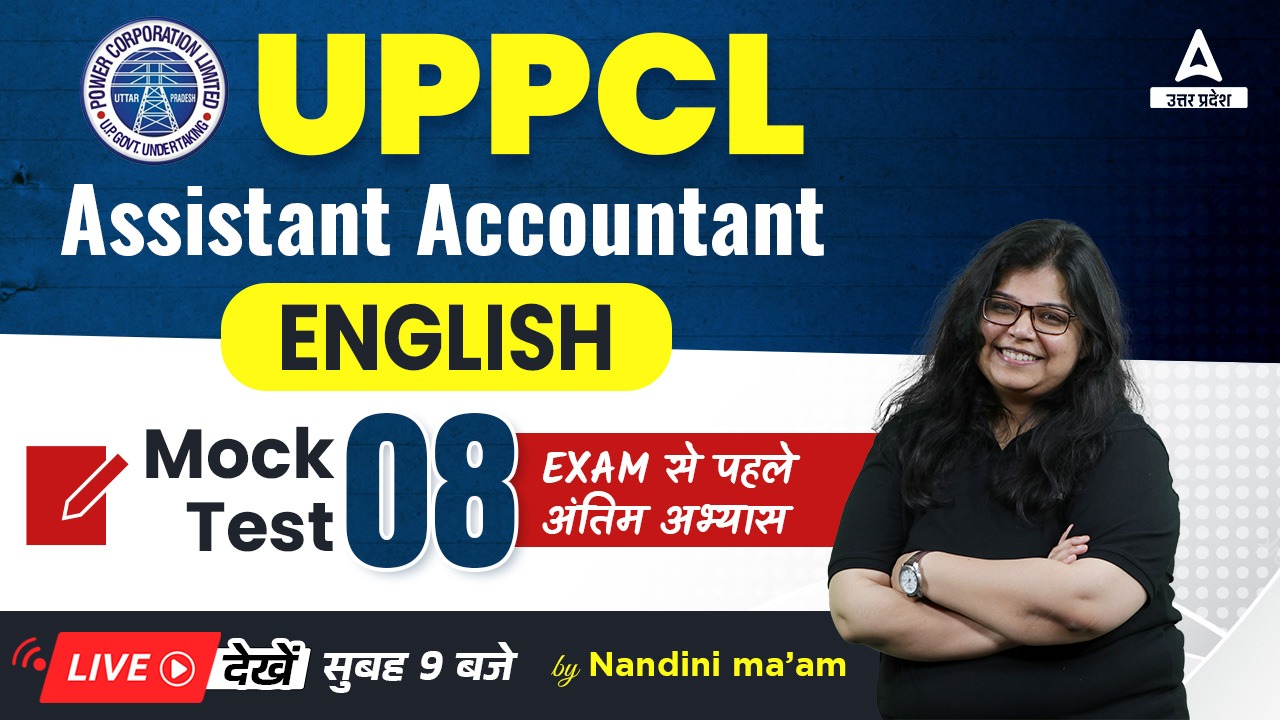 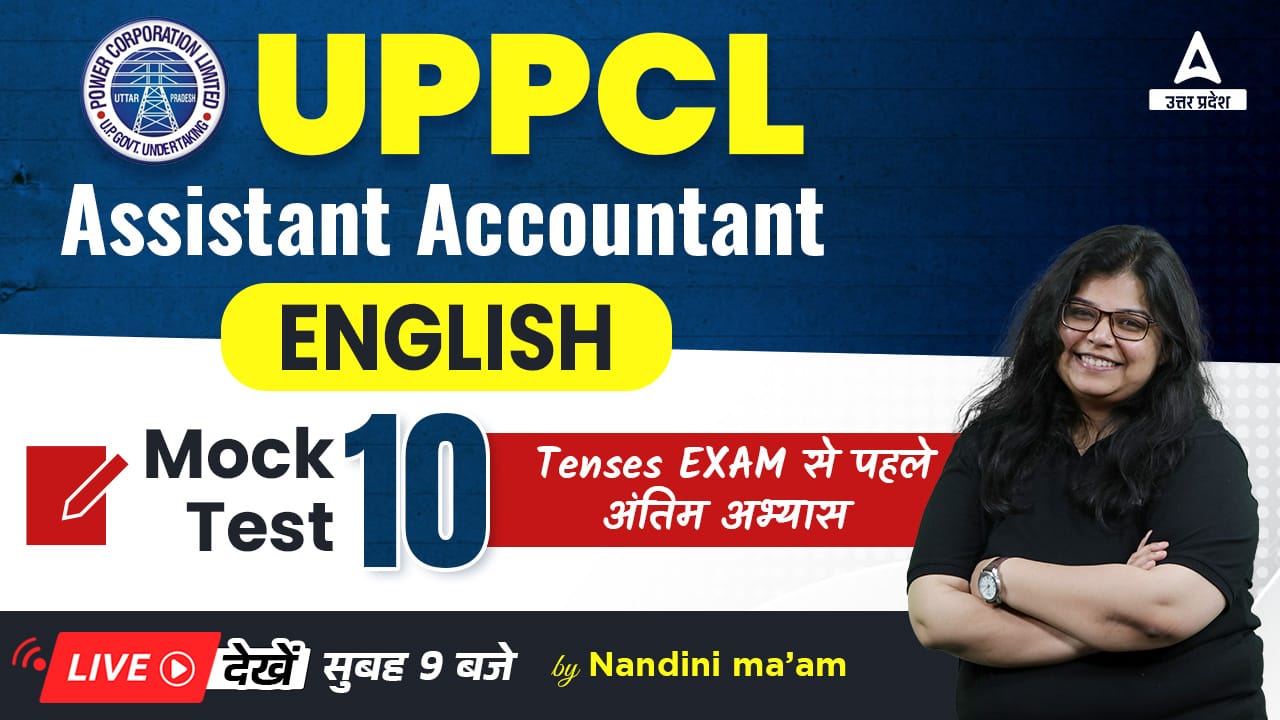 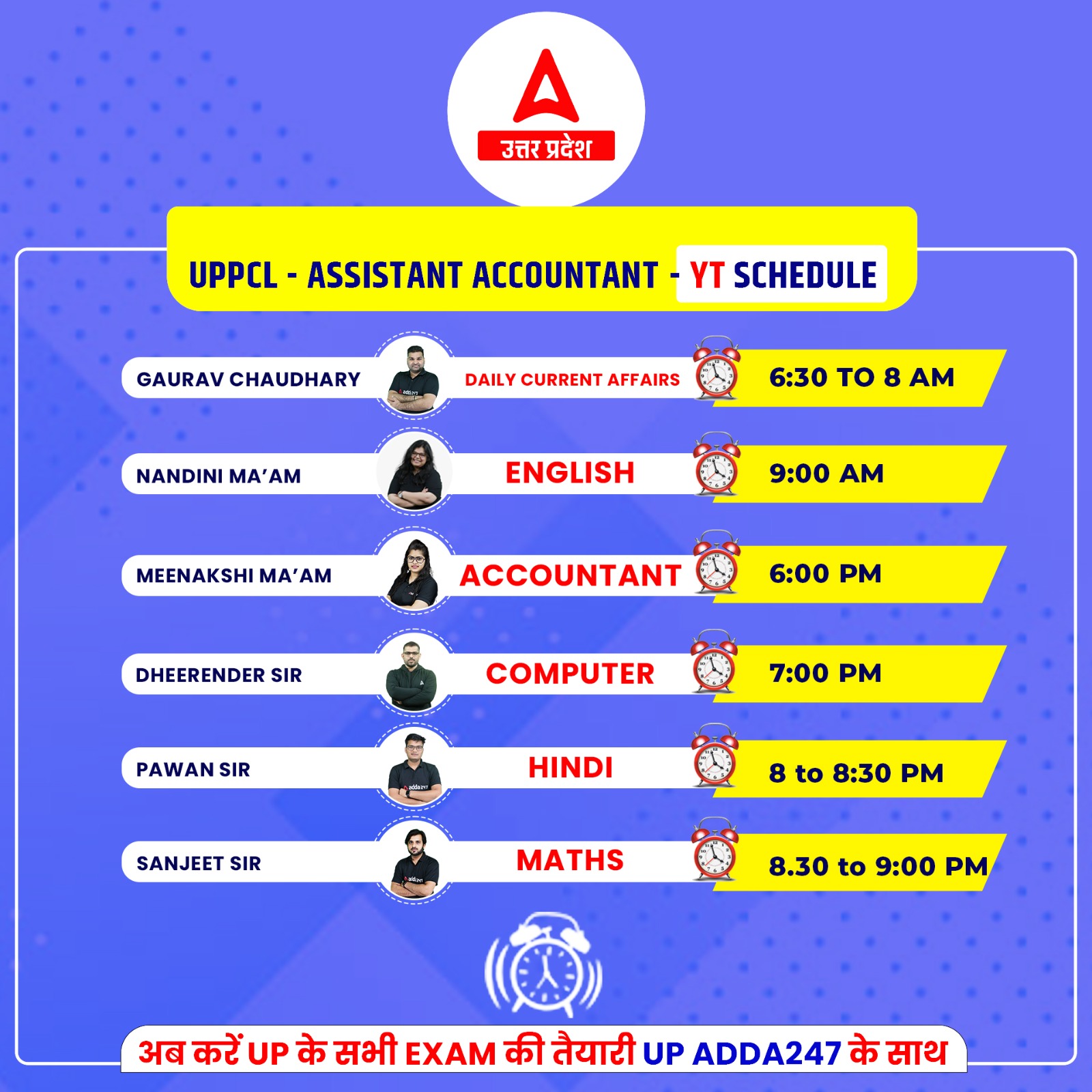 UPPCL – ENGLISH | MONDAY – SATURDAY | 9:00 AM
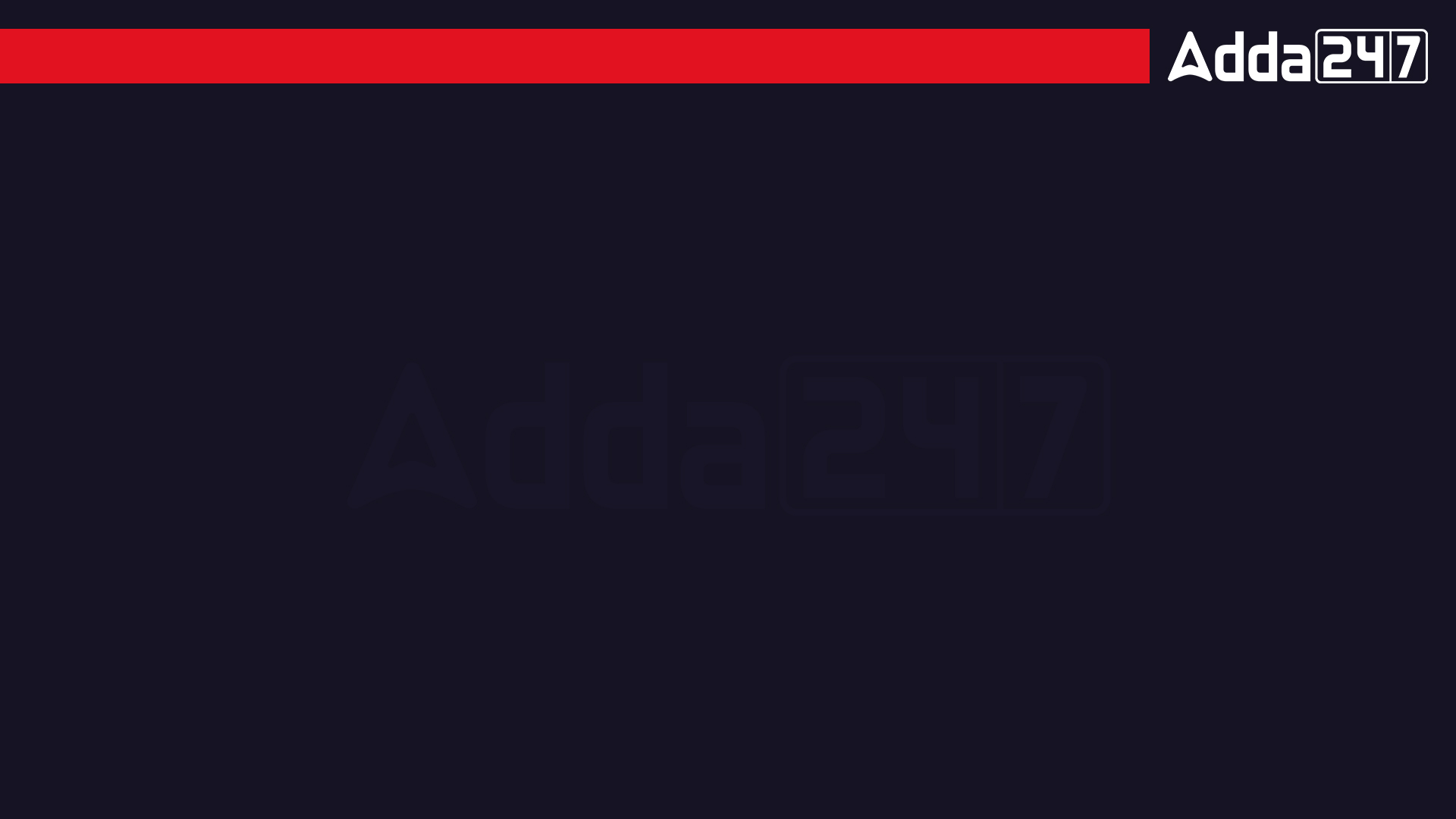 Rey waited for the train all night.
UPPCL – ENGLISH | MONDAY – SATURDAY | 9:00 AM
ONE WORD SUBSTITUTION:

11. We will leave towards 6:00 a.m.

At
ON
For
from
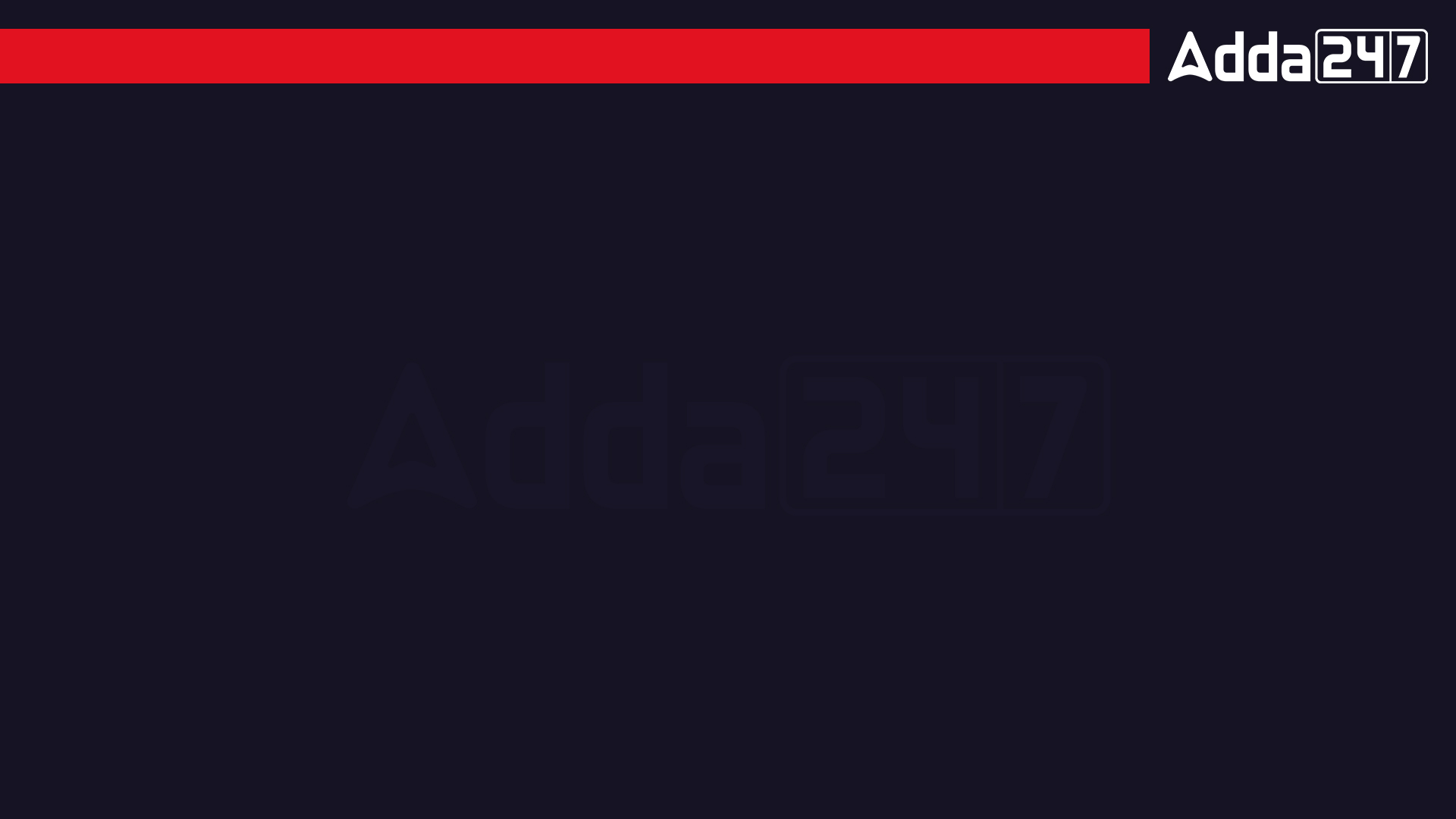 Rey waited for the train all night.
UPPCL – ENGLISH | MONDAY – SATURDAY | 9:00 AM
ONE WORD SUBSTITUTION:

12. The manager behaves as if he knows everything and has unlimited knowledge.

Omnipotent
Omniscient
Omnipresent
Omnivorous
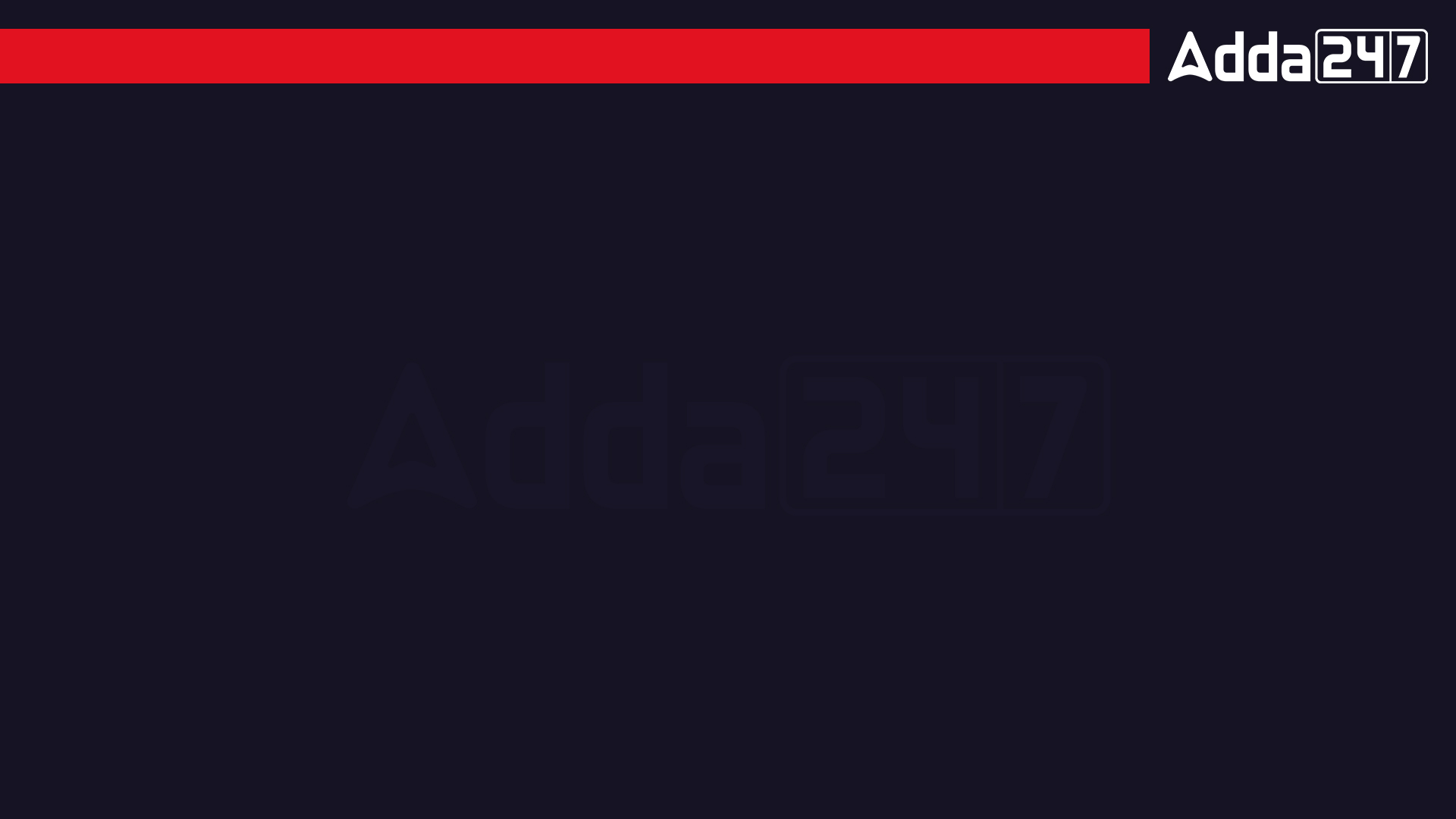 Rey waited for the train all night.
UPPCL – ENGLISH | MONDAY – SATURDAY | 9:00 AM
ONE WORD SUBSTITUTION:

13. Strong taste or liking for something.

Insolvent
 Ebullient
Parole
Penchant
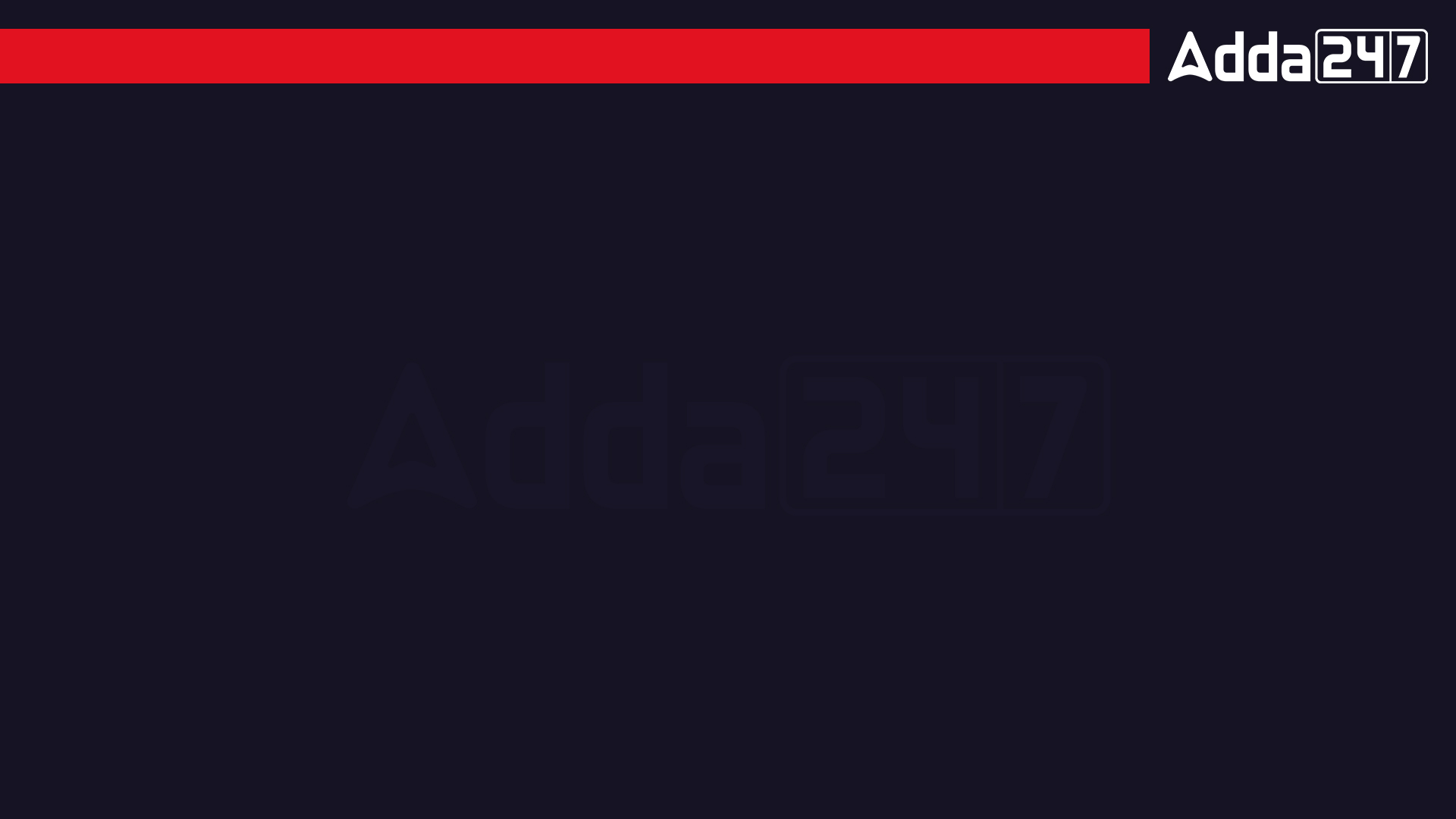 Rey waited for the train all night.
UPPCL – ENGLISH | MONDAY – SATURDAY | 9:00 AM
ONE WORD SUBSTITUTION:

14. Drawings or writings scribbled on the wall in public places.

Graffiti
Posters
Sketchers
Hoardings
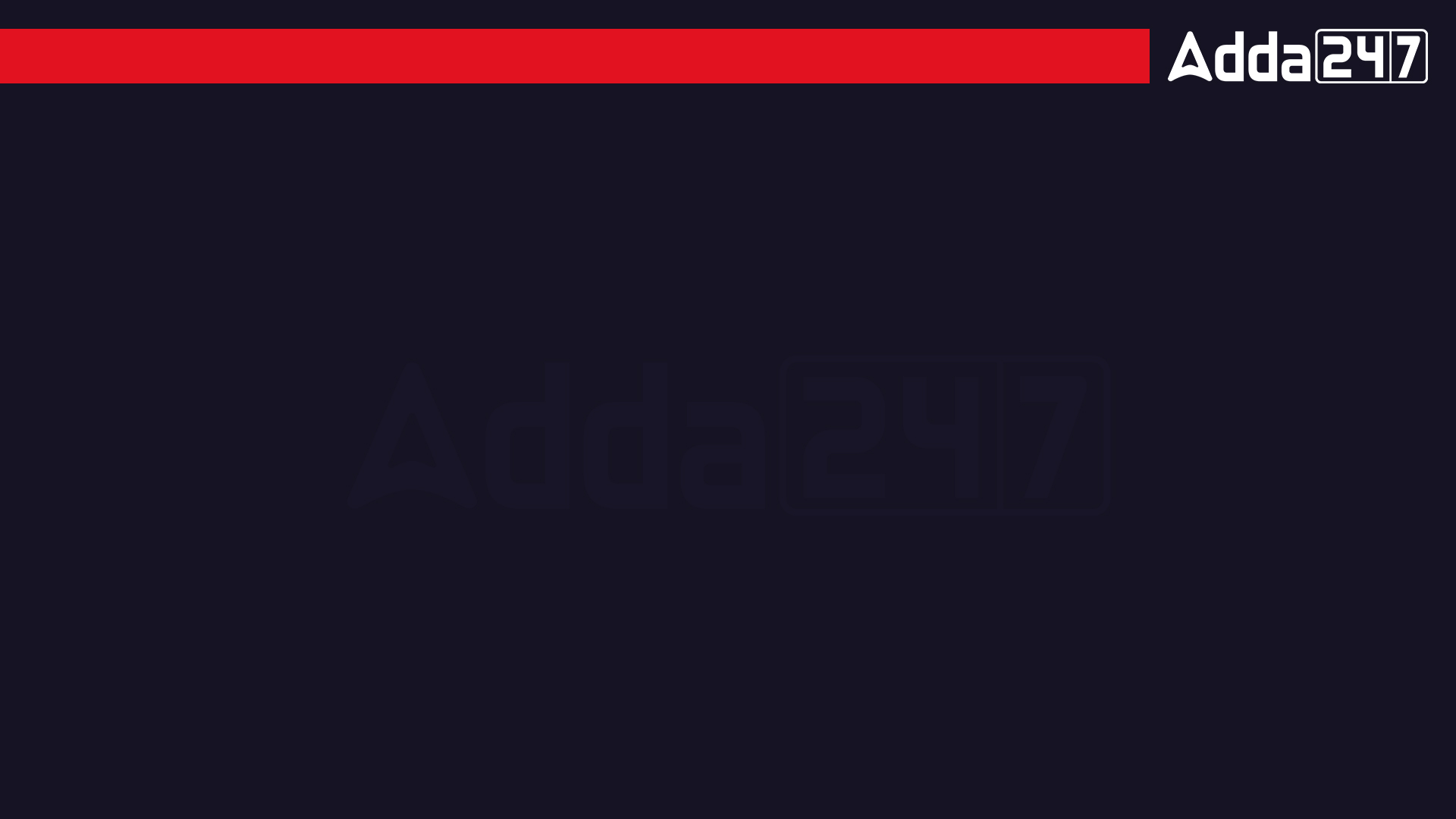 Rey waited for the train all night.
UPPCL – ENGLISH | MONDAY – SATURDAY | 9:00 AM
ONE WORD SUBSTITUTION:

15. Easily hurt emotionally.

Senseless
 Sensible
Incensed
Sensitive
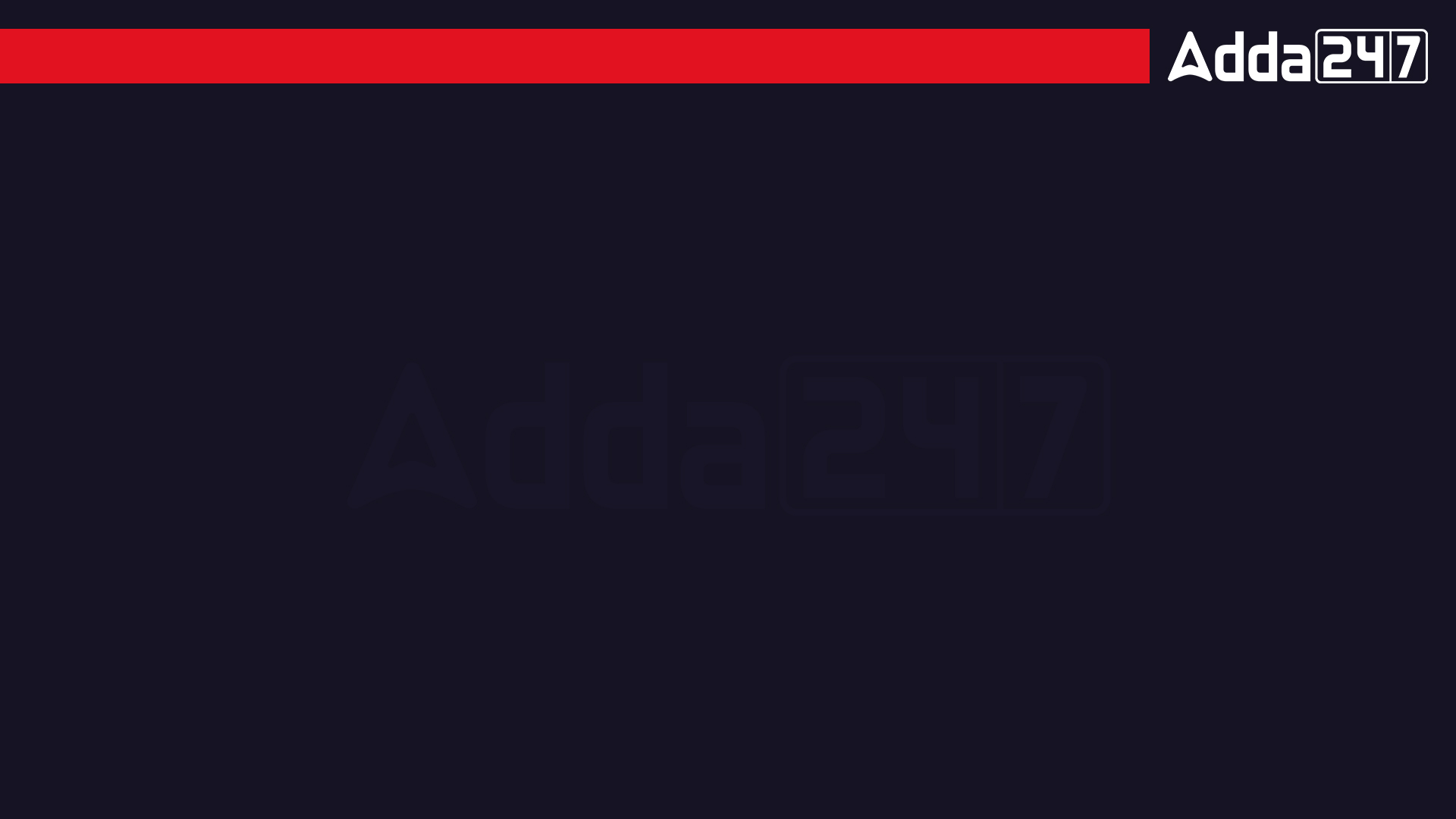 Rey waited for the train all night.
UPPCL – ENGLISH | MONDAY – SATURDAY | 9:00 AM
ONE WORD SUBSTITUTION:

16. One who speaks for others.

Spokesperson
Verbose
Talkative
Orator
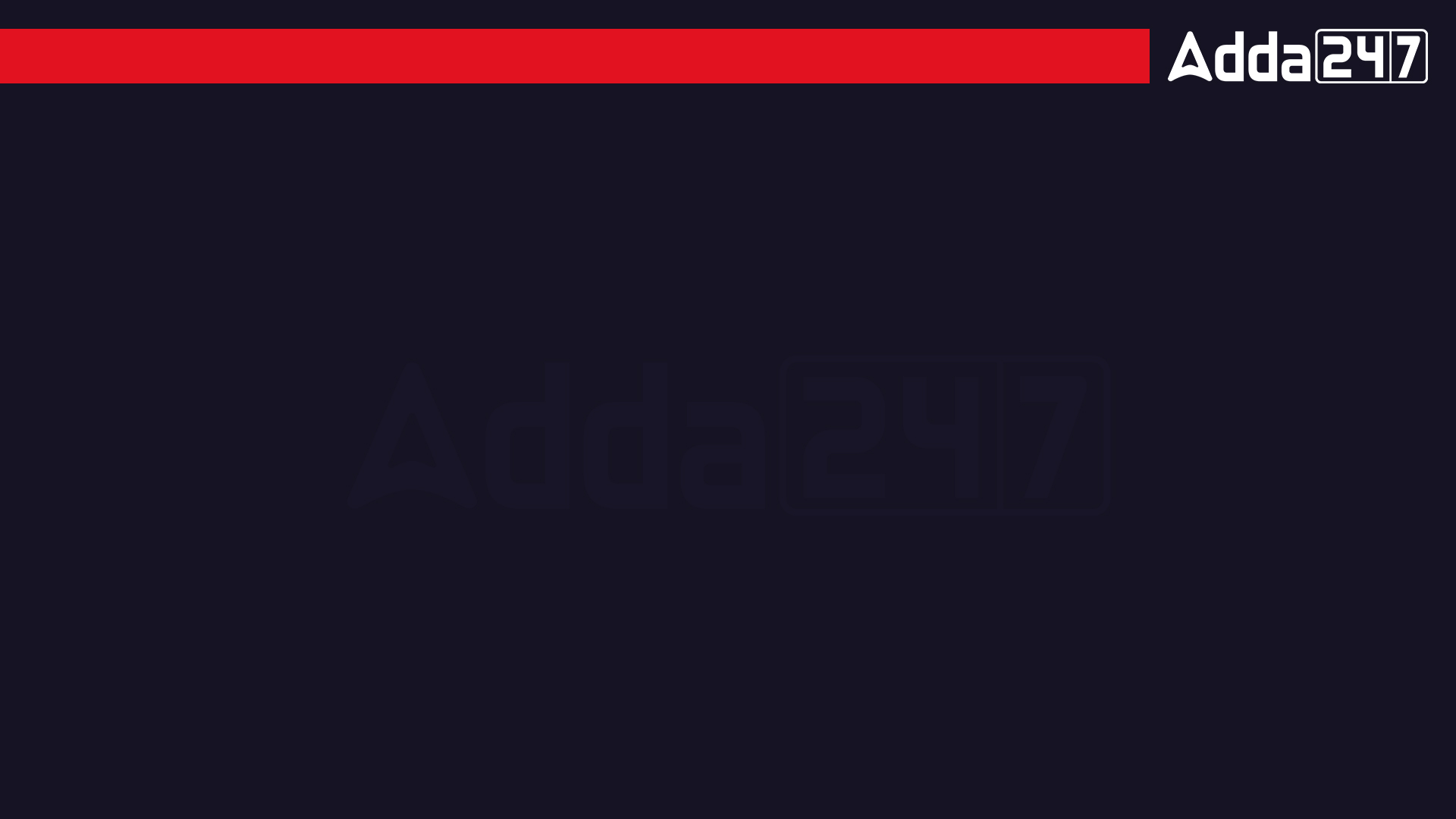 Rey waited for the train all night.
UPPCL – ENGLISH | MONDAY – SATURDAY | 9:00 AM
ONE WORD SUBSTITUTION:

17. A set of rooms especially in a hotel for the use of one person or his family.

Suite
Flat
Apartment
Abode
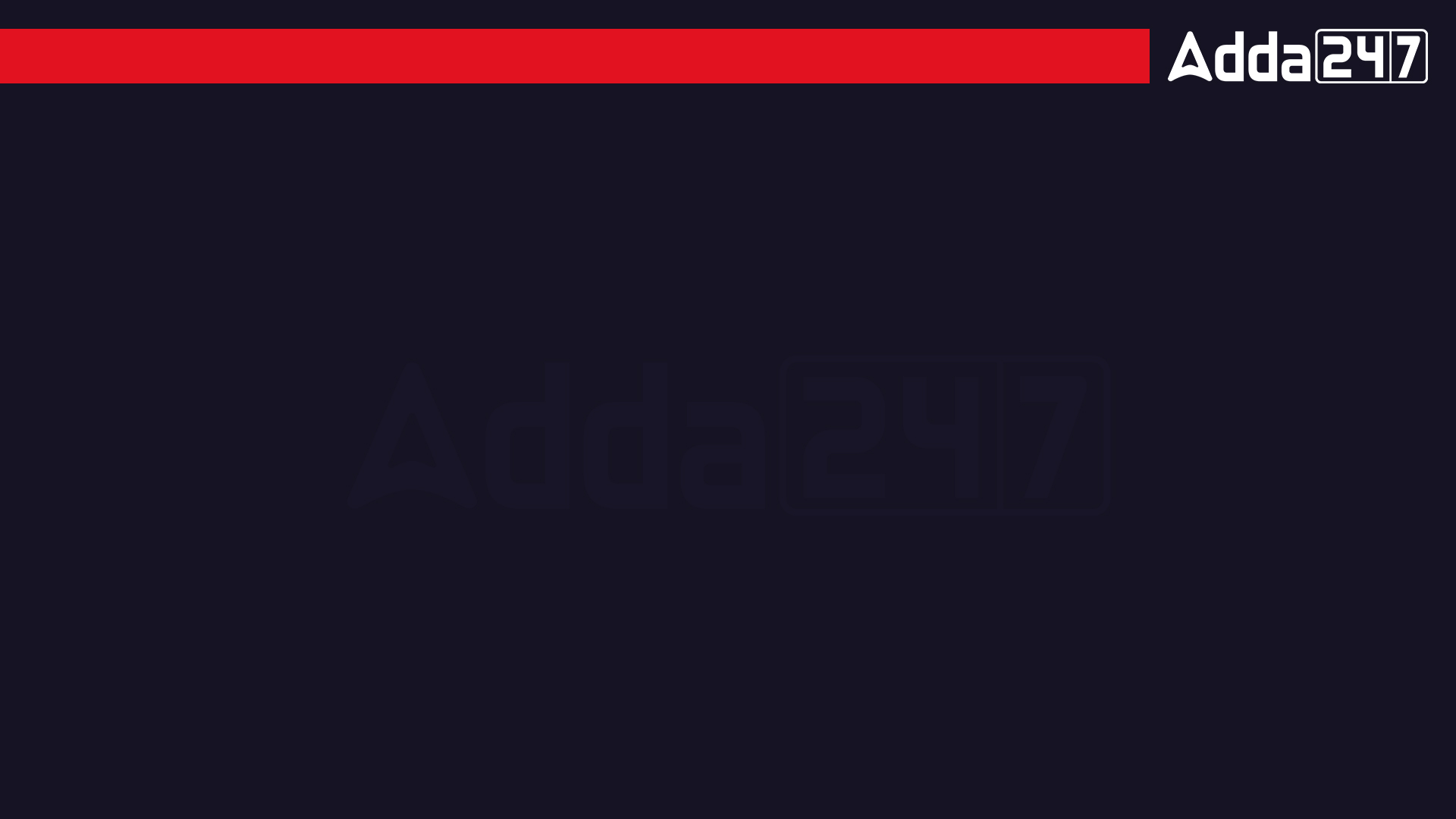 Rey waited for the train all night.
UPPCL – ENGLISH | MONDAY – SATURDAY | 9:00 AM
ONE WORD SUBSTITUTION:

18. No longer in use.

Obscure
Oriental
Original
Obsolete
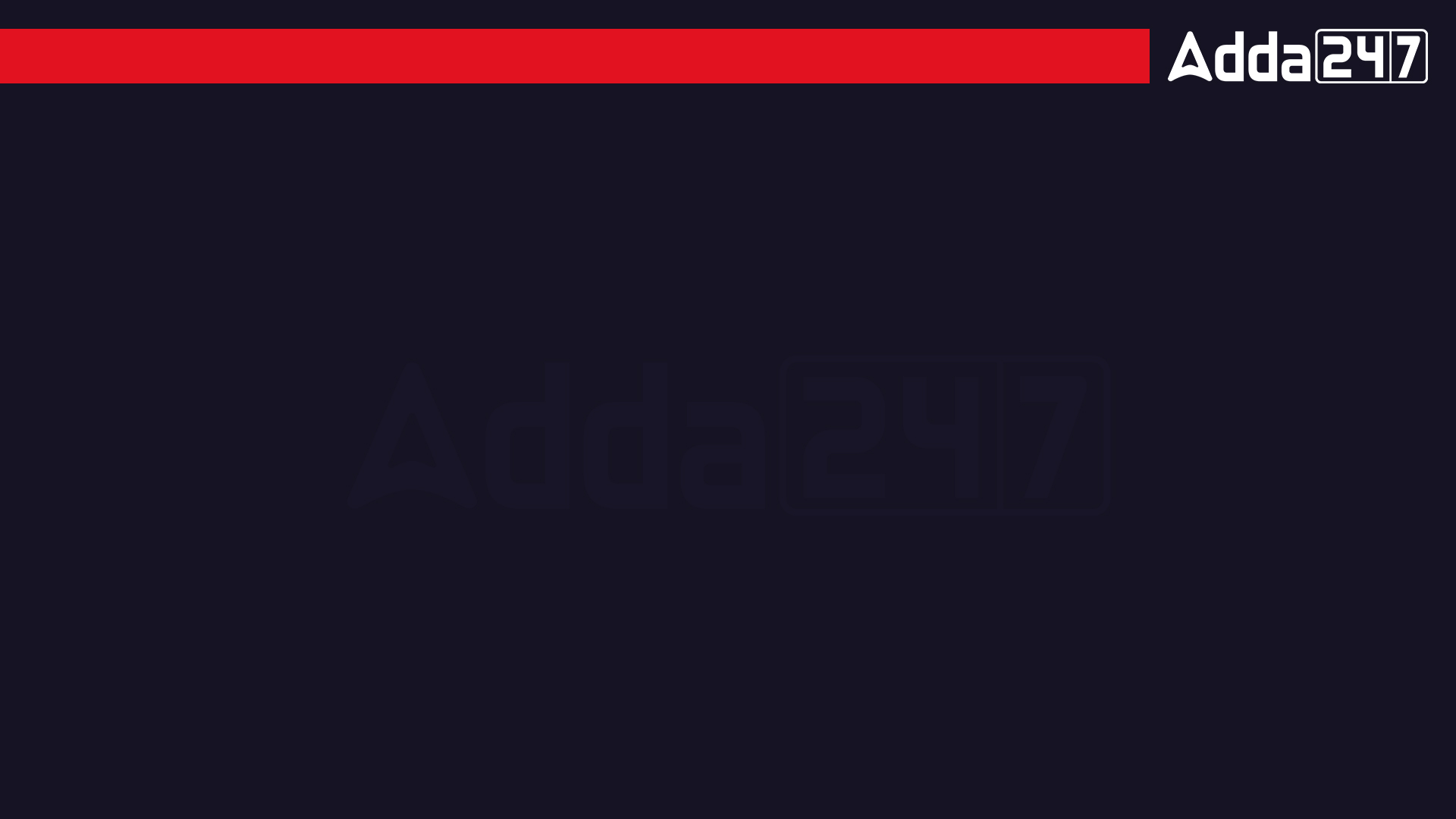 Rey waited for the train all night.
UPPCL – ENGLISH | MONDAY – SATURDAY | 9:00 AM
ONE WORD SUBSTITUTION:

19. A mass of ice, snow and rocks falling rapidly sown a mountain-side.

Blizzard
Glacier
Avalanche
Typhoon
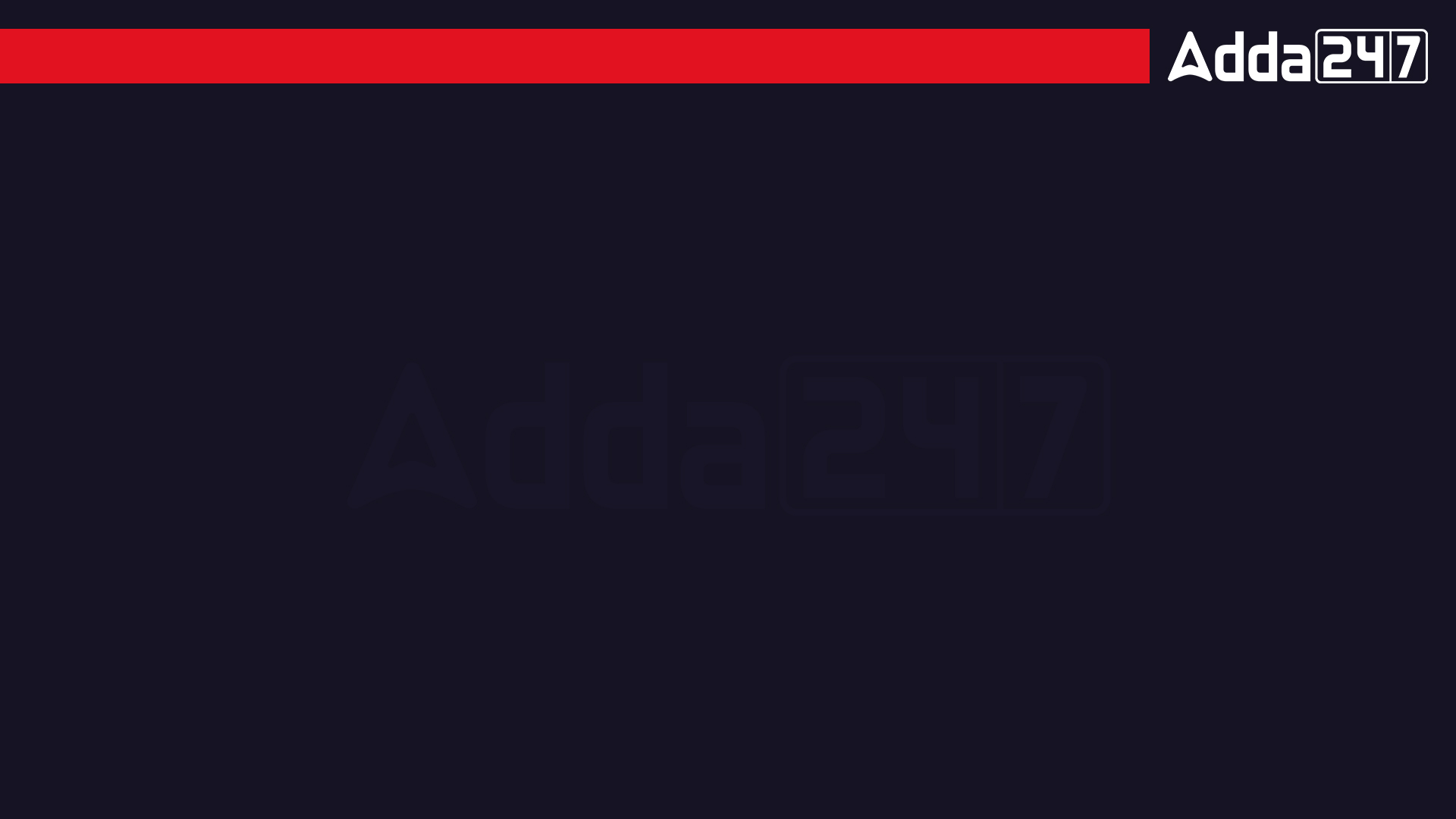 Rey waited for the train all night.
UPPCL – ENGLISH | MONDAY – SATURDAY | 9:00 AM
ONE WORD SUBSTITUTION:

20. Made of artificial substance or material.

Synthetic
 Offensive
Expensive
Authentic
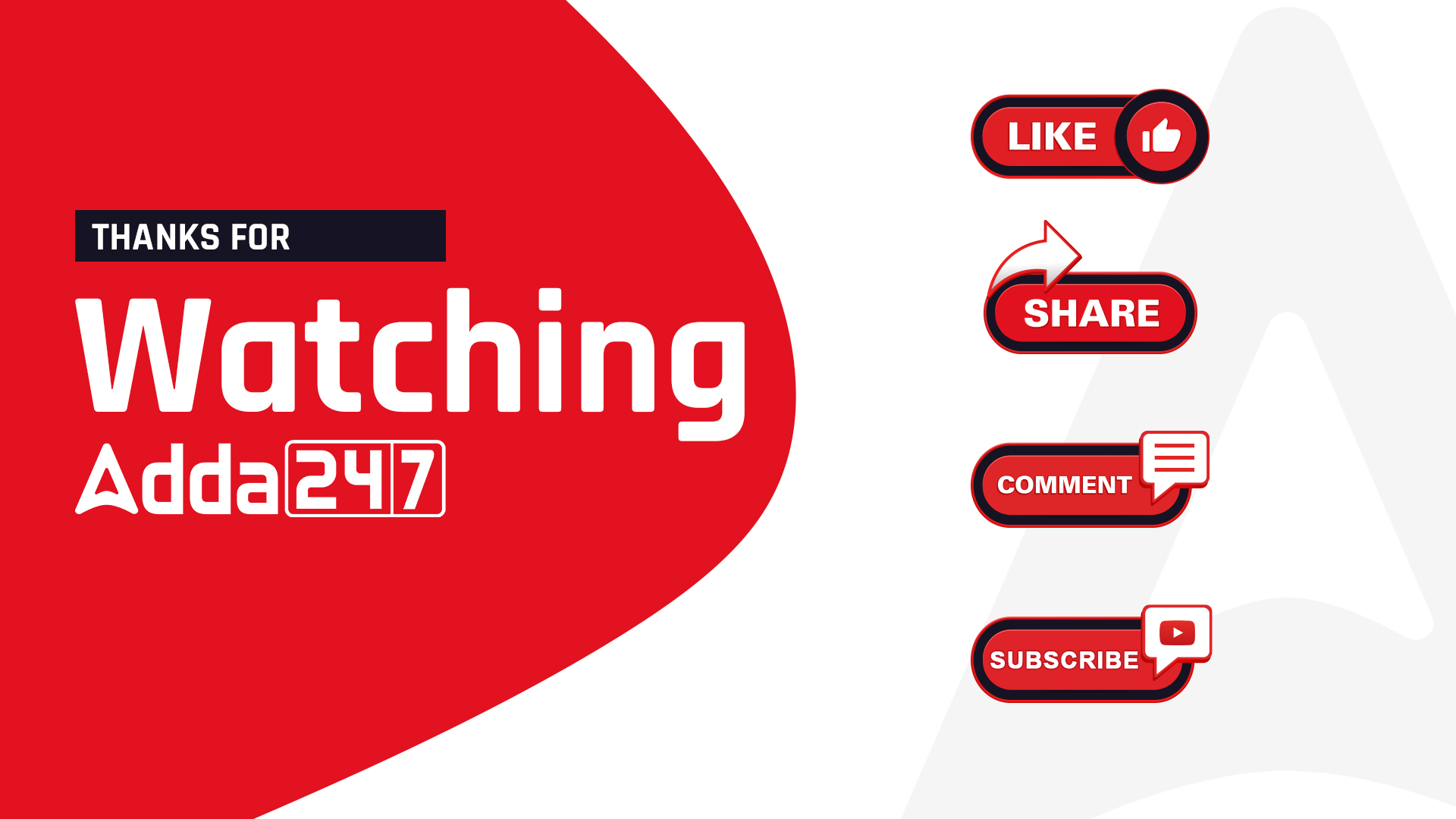